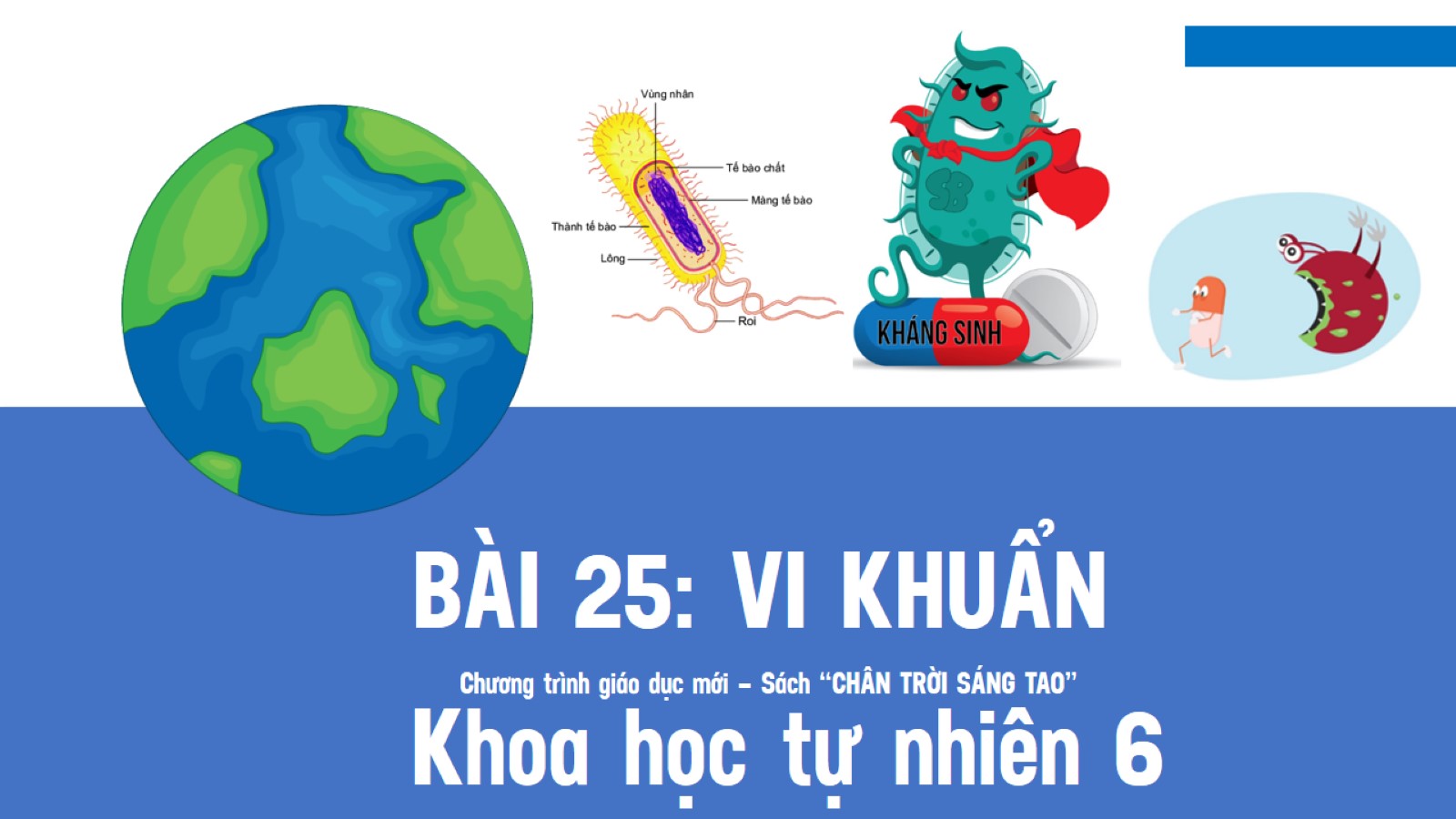 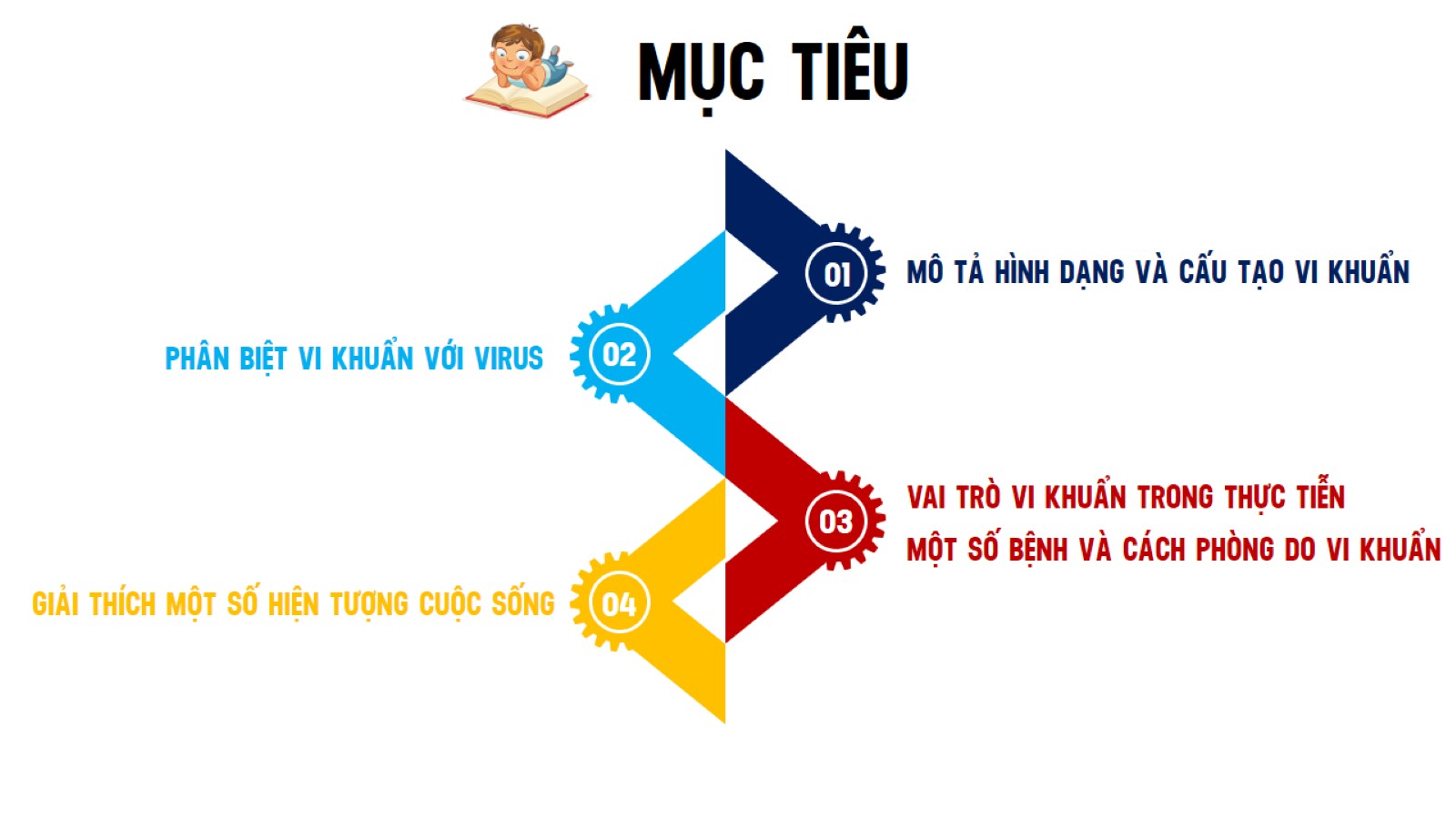 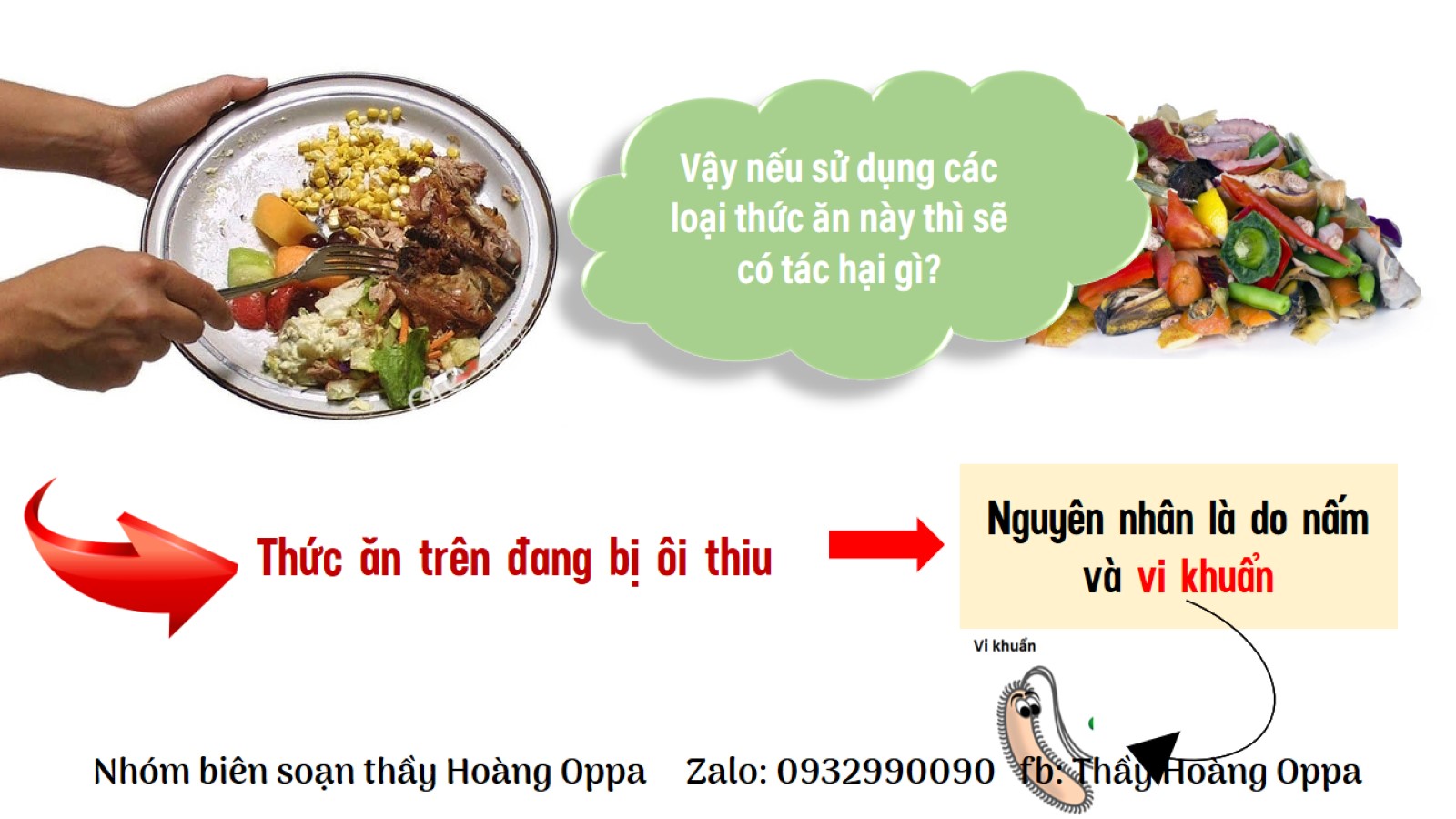 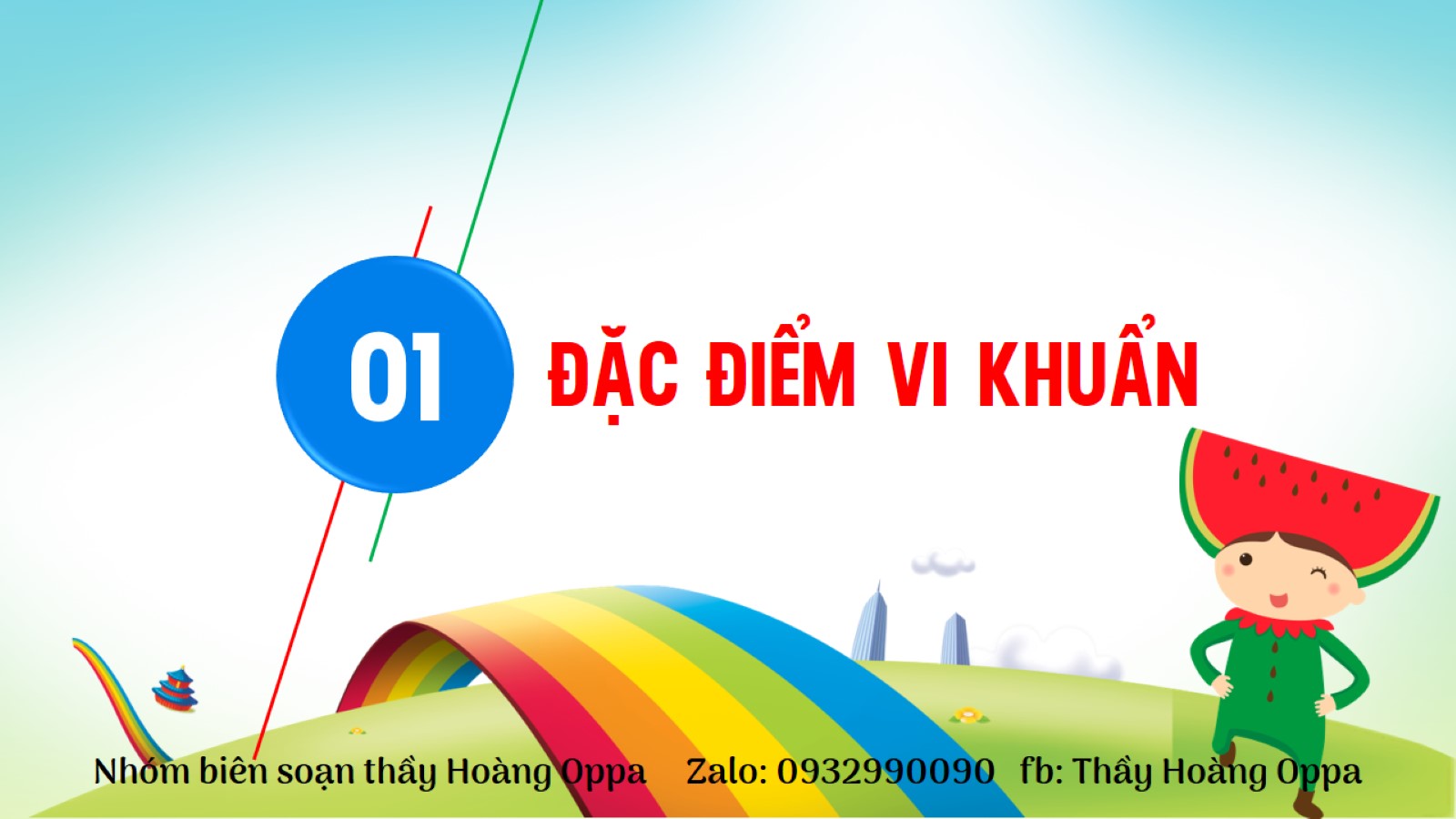 0
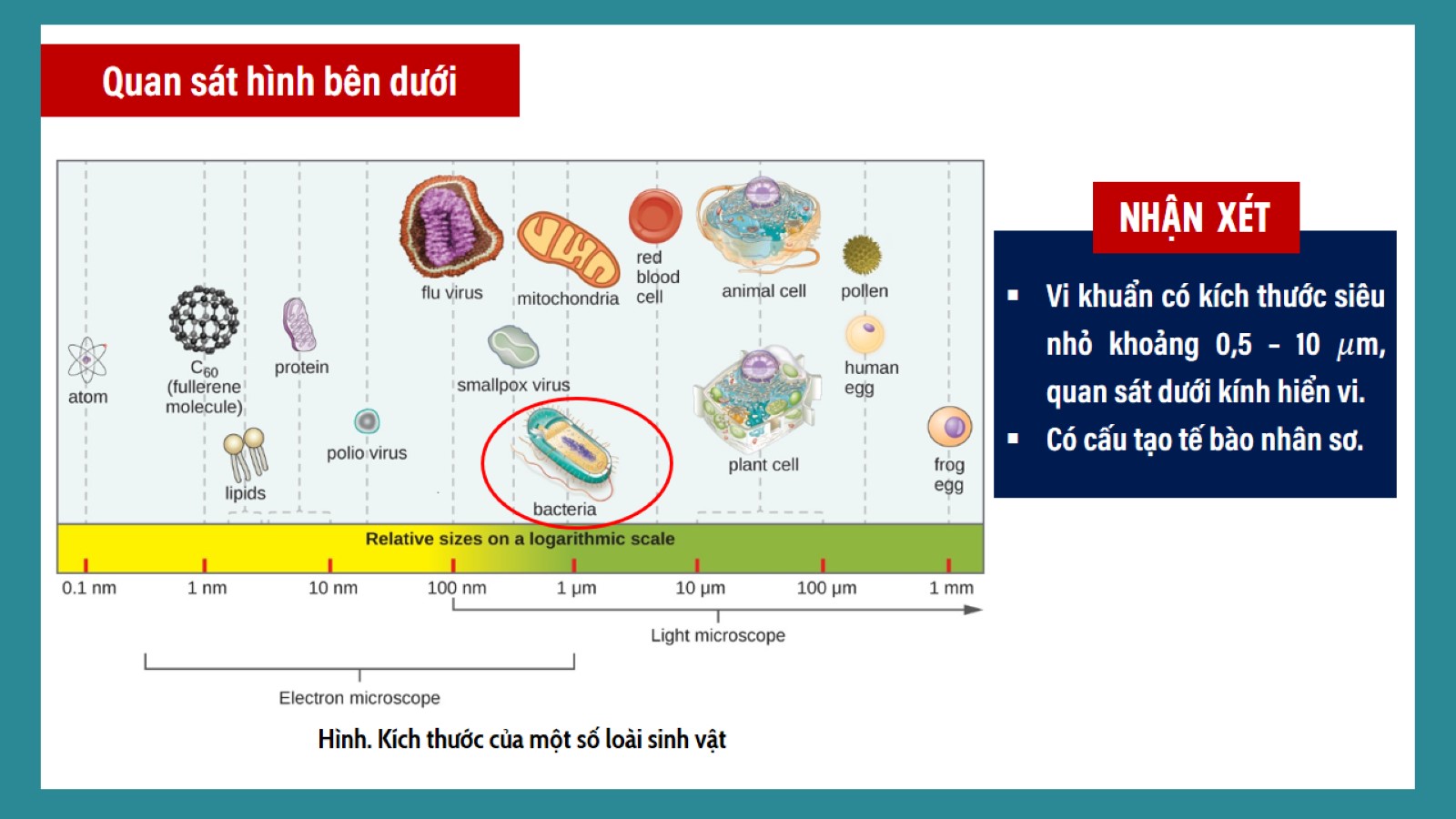 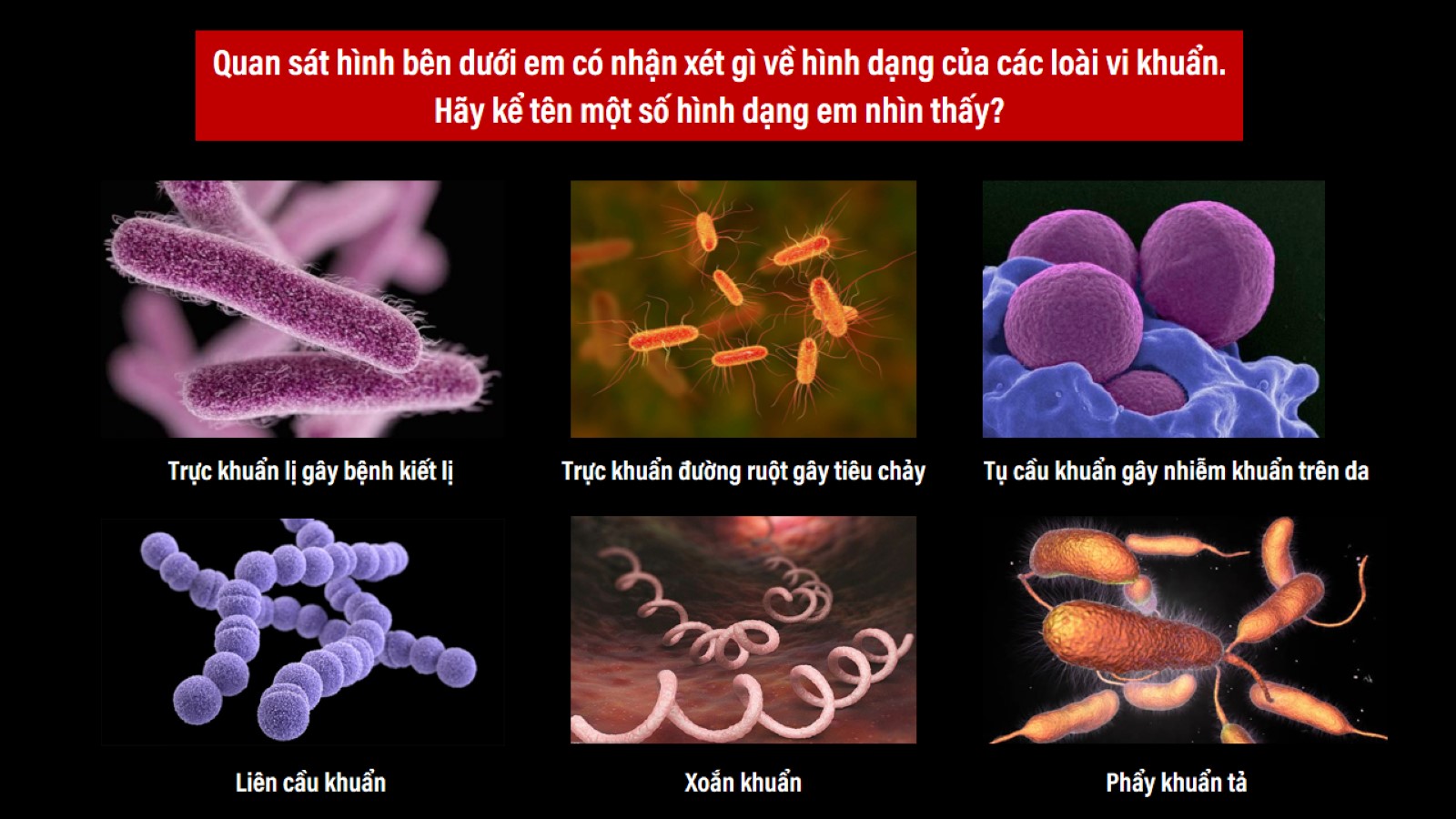 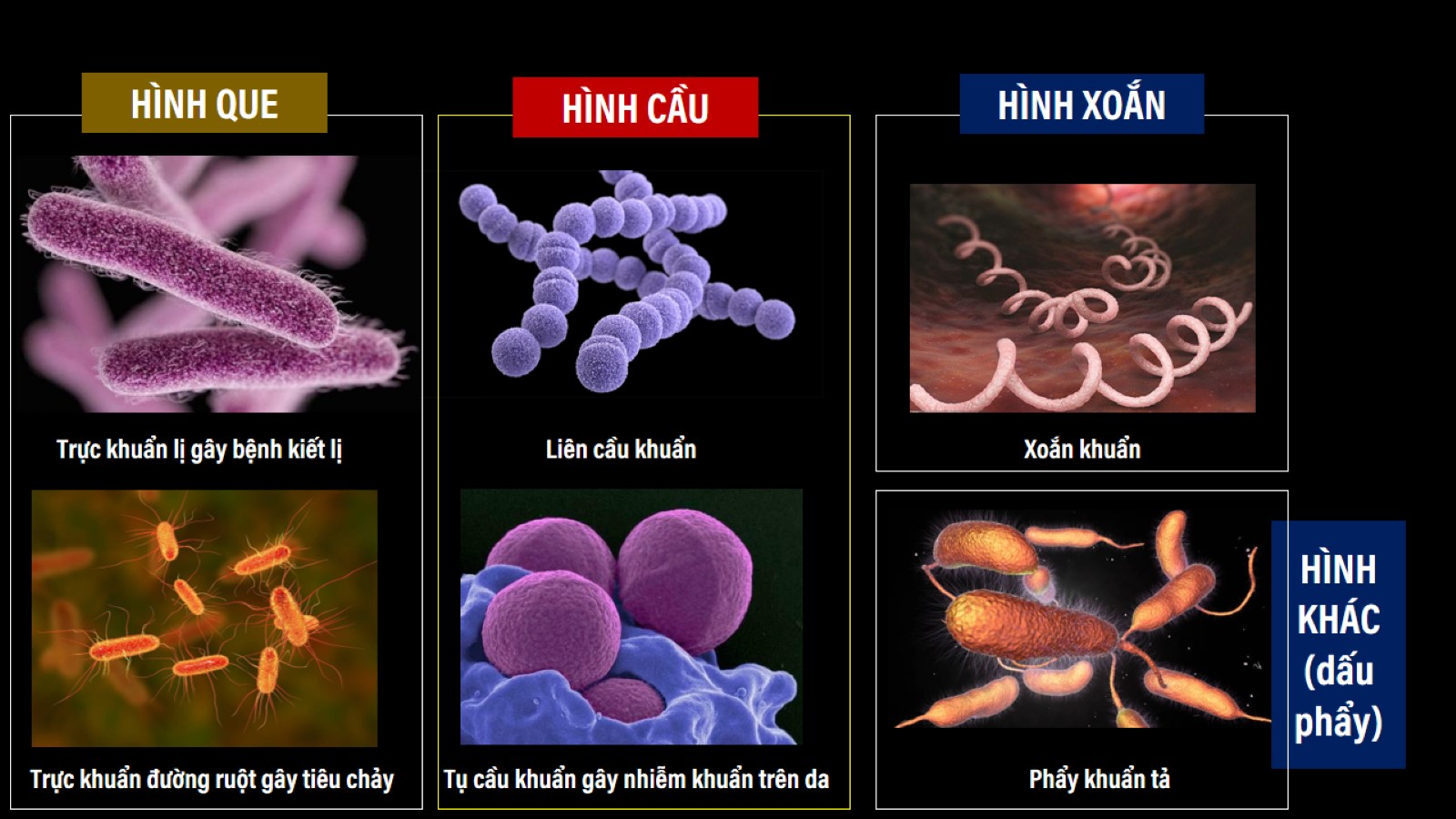 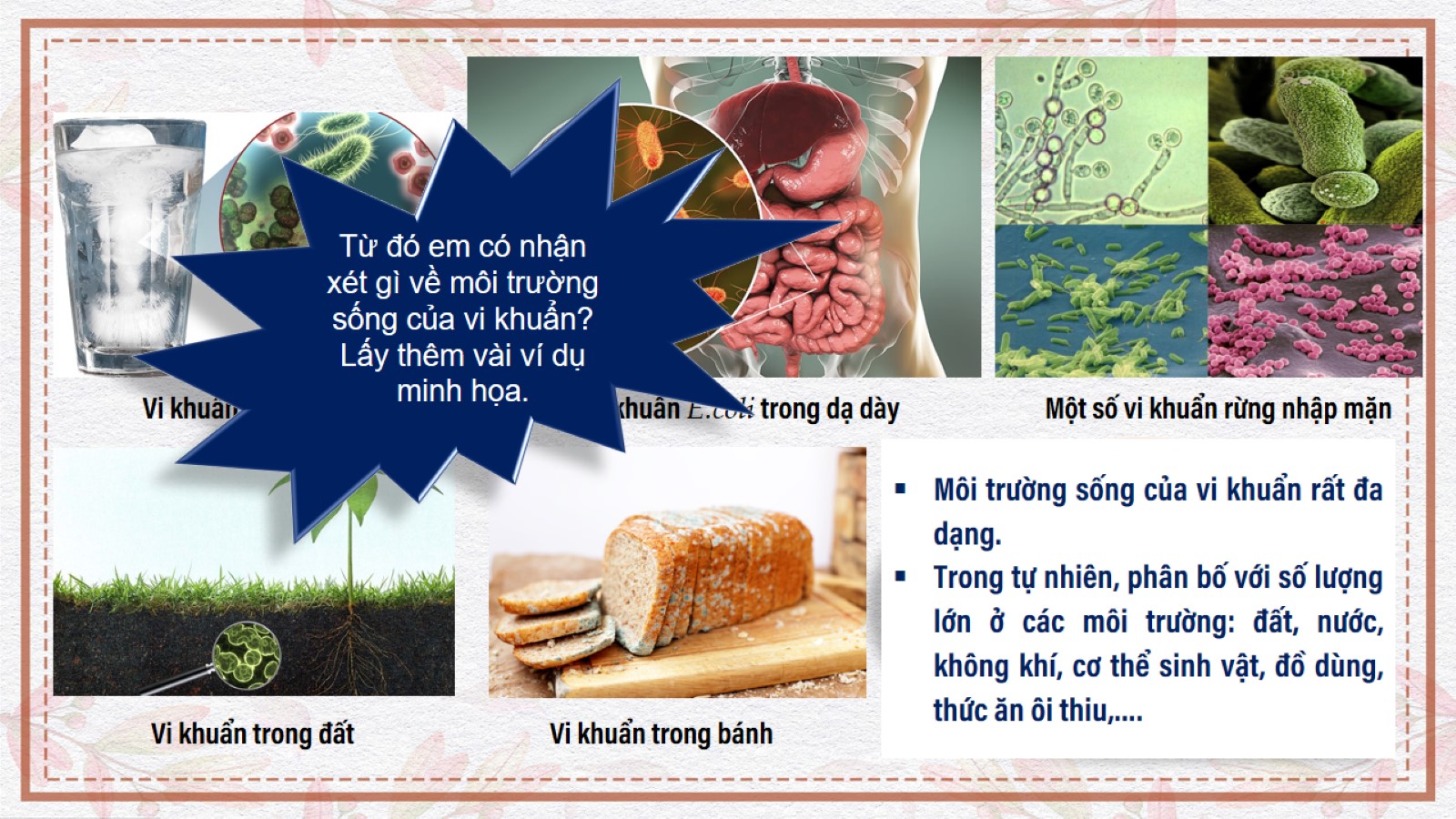 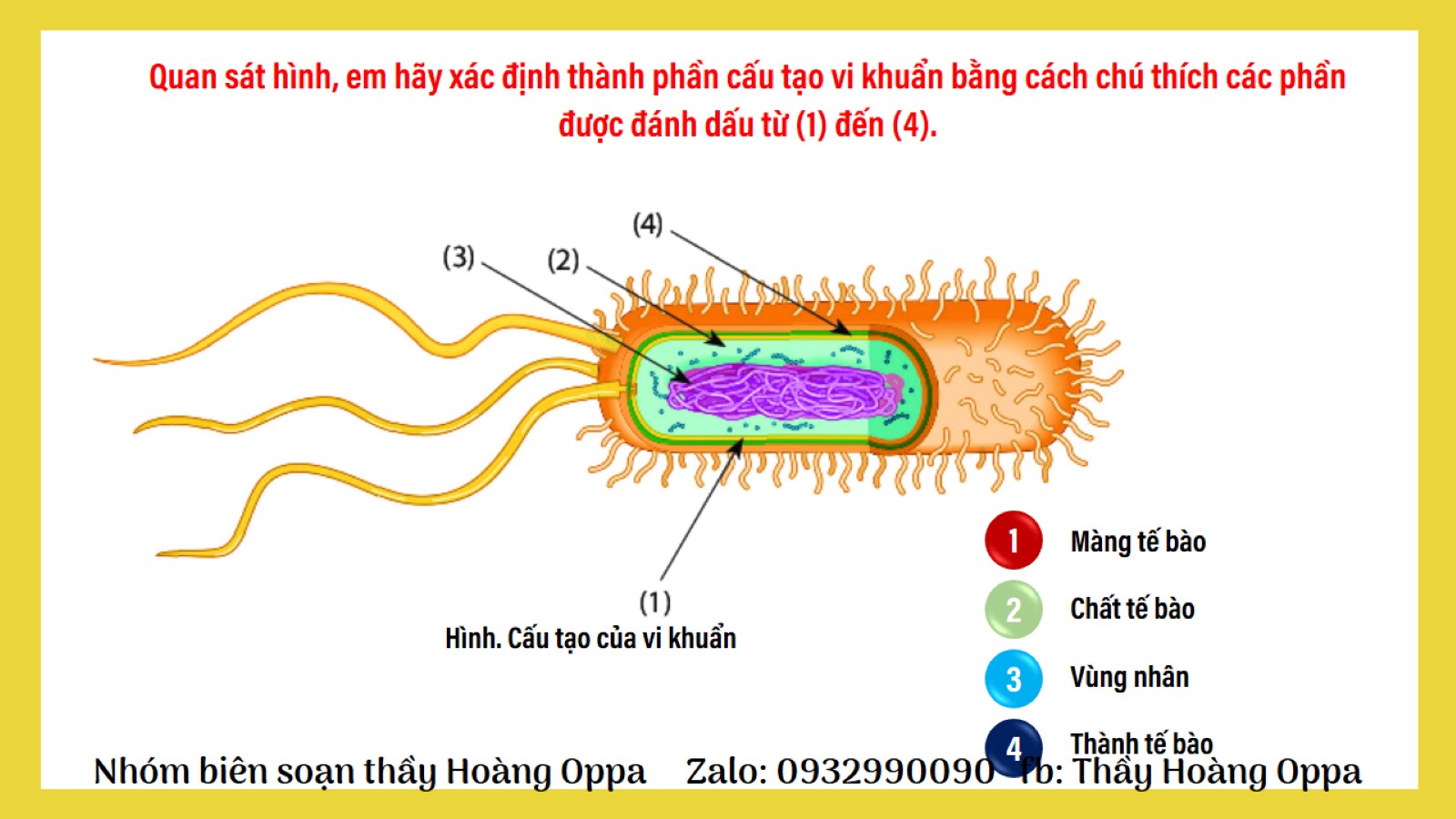 0
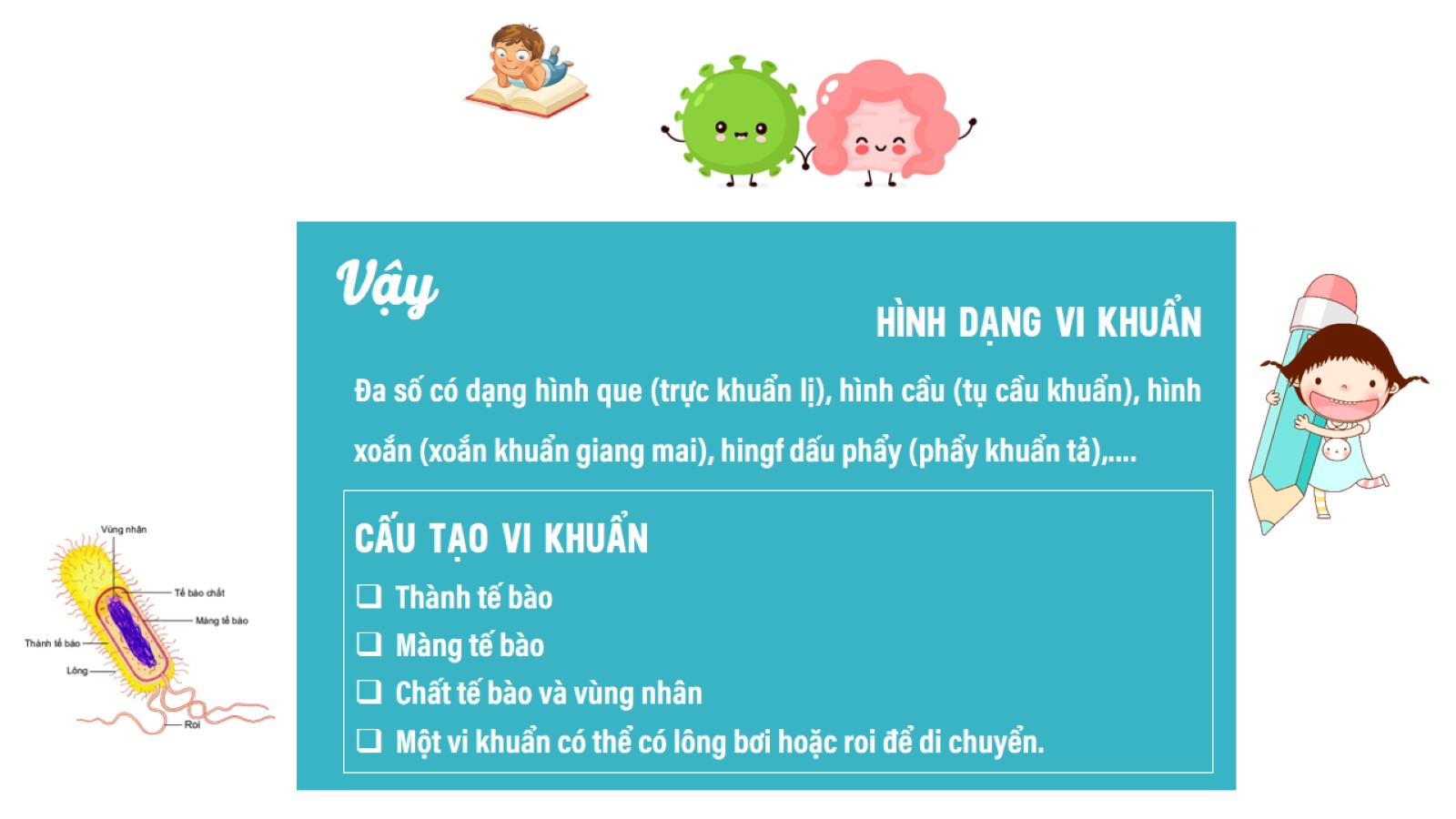 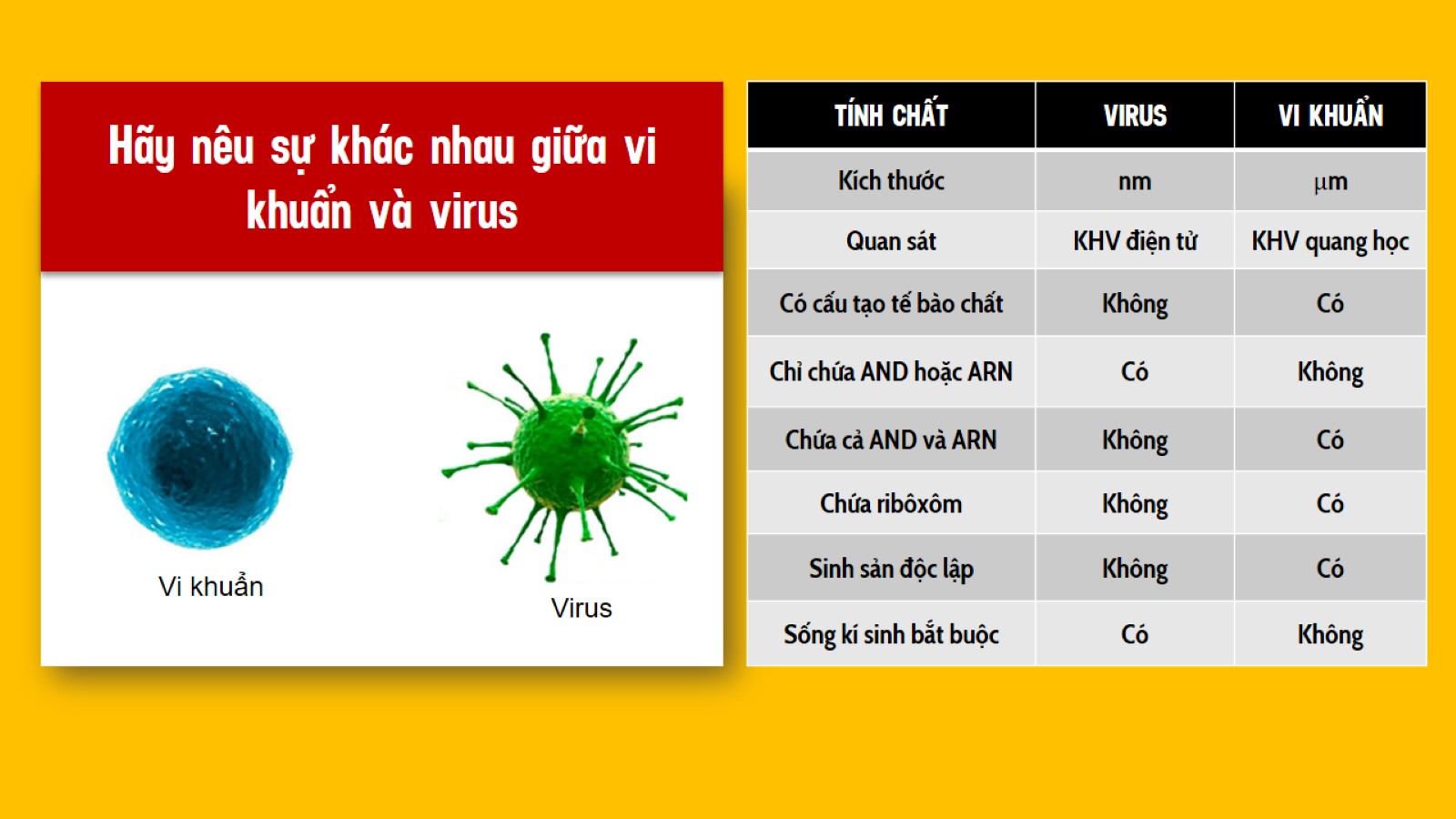 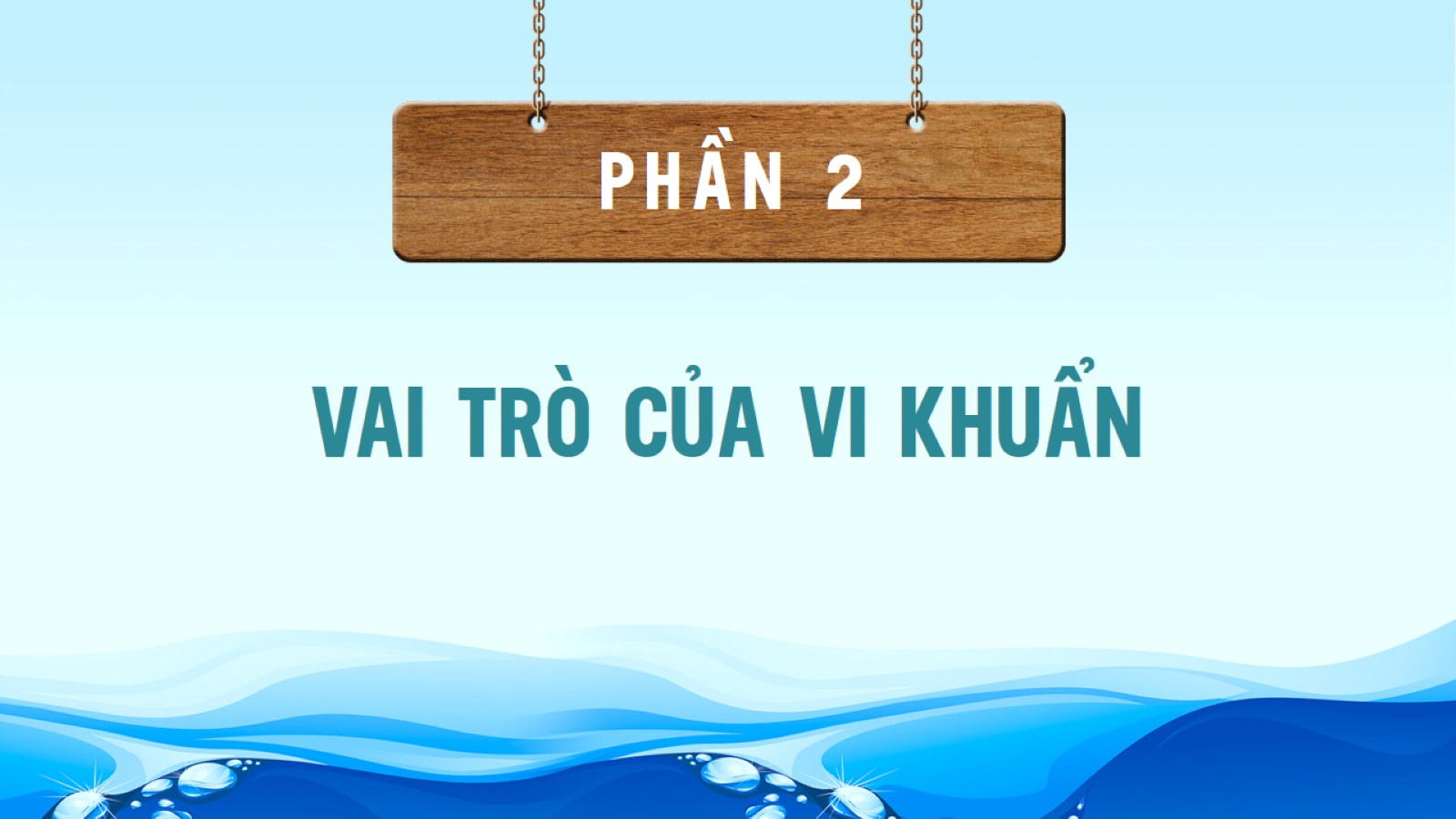 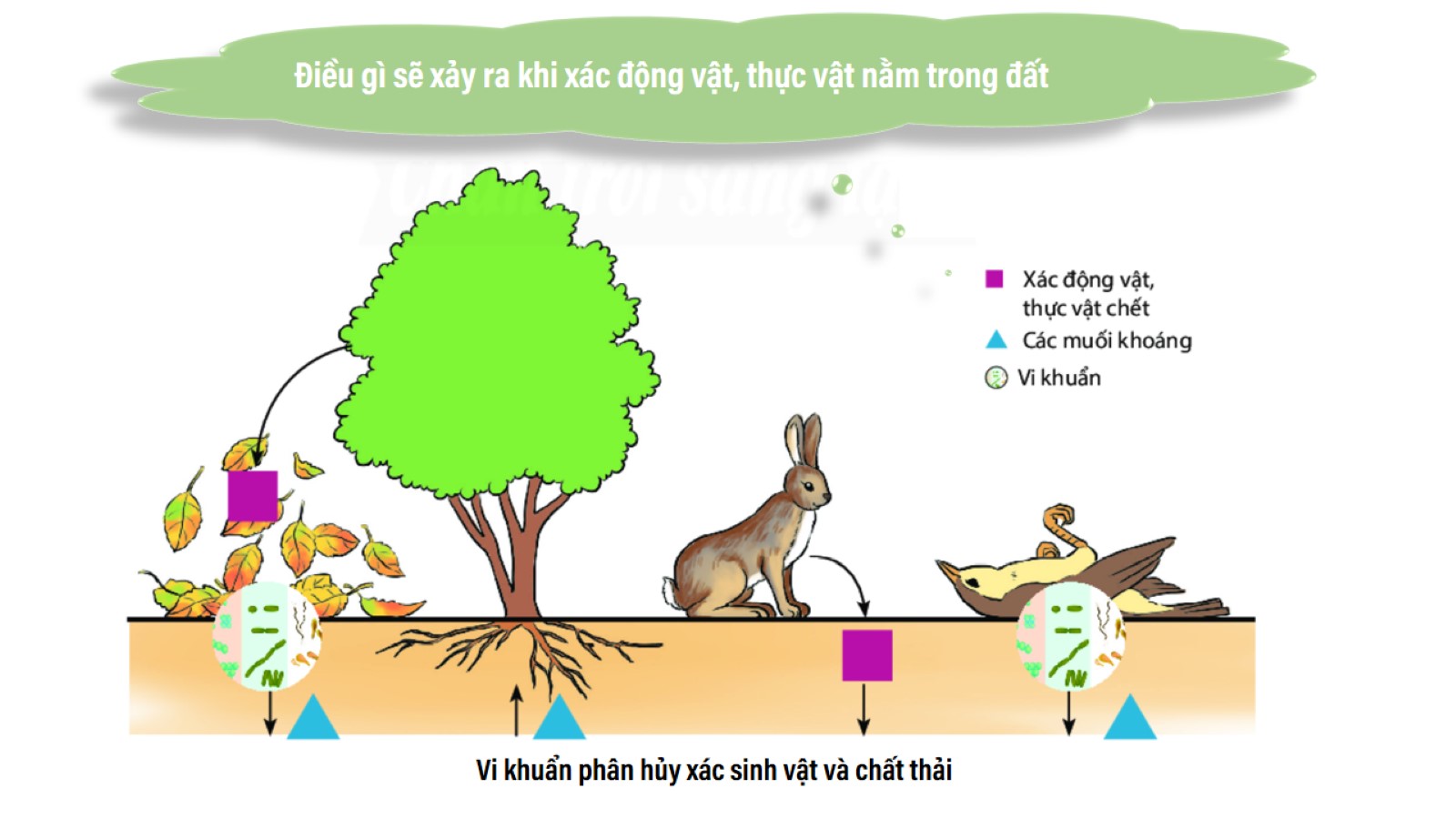 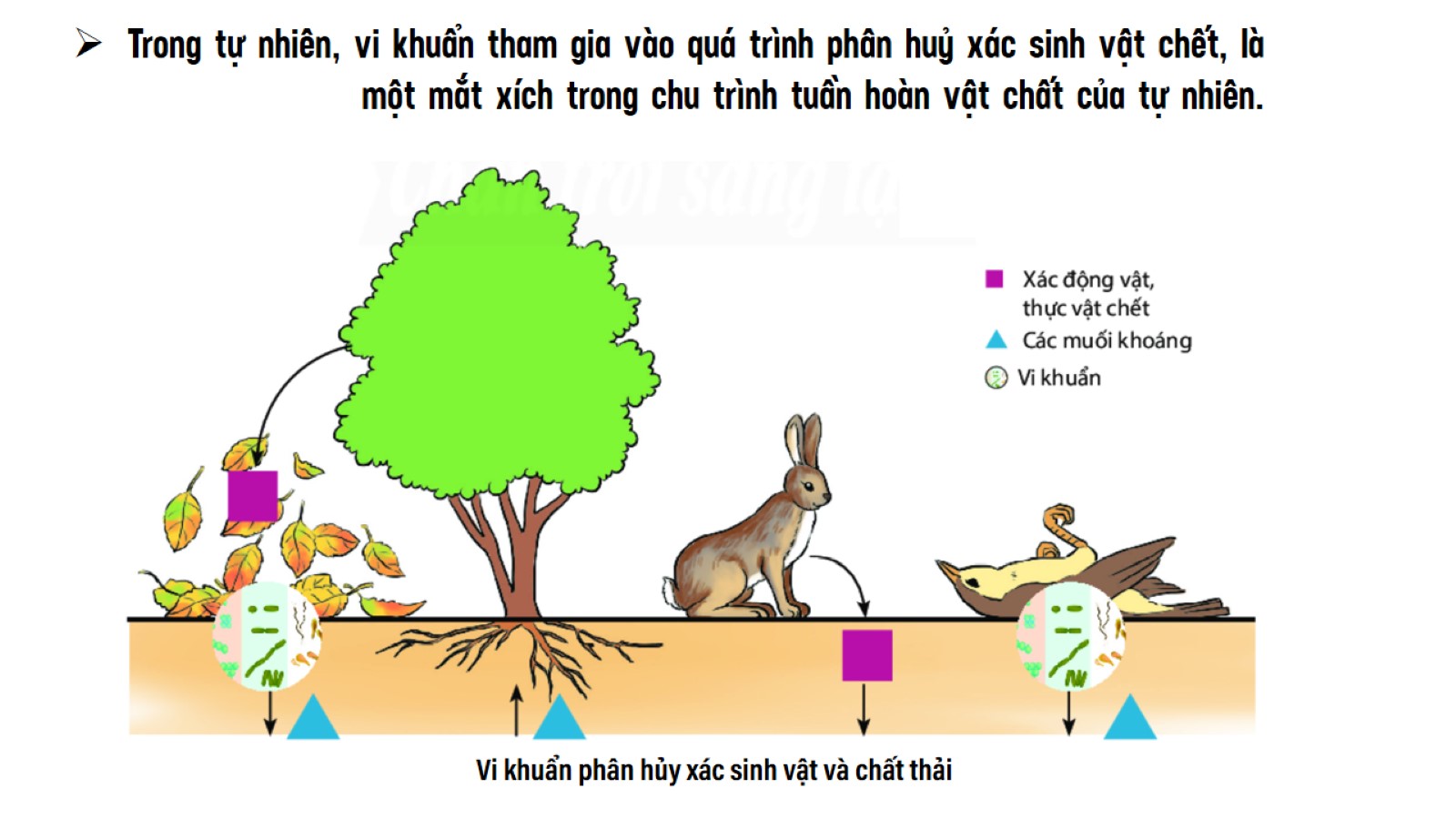 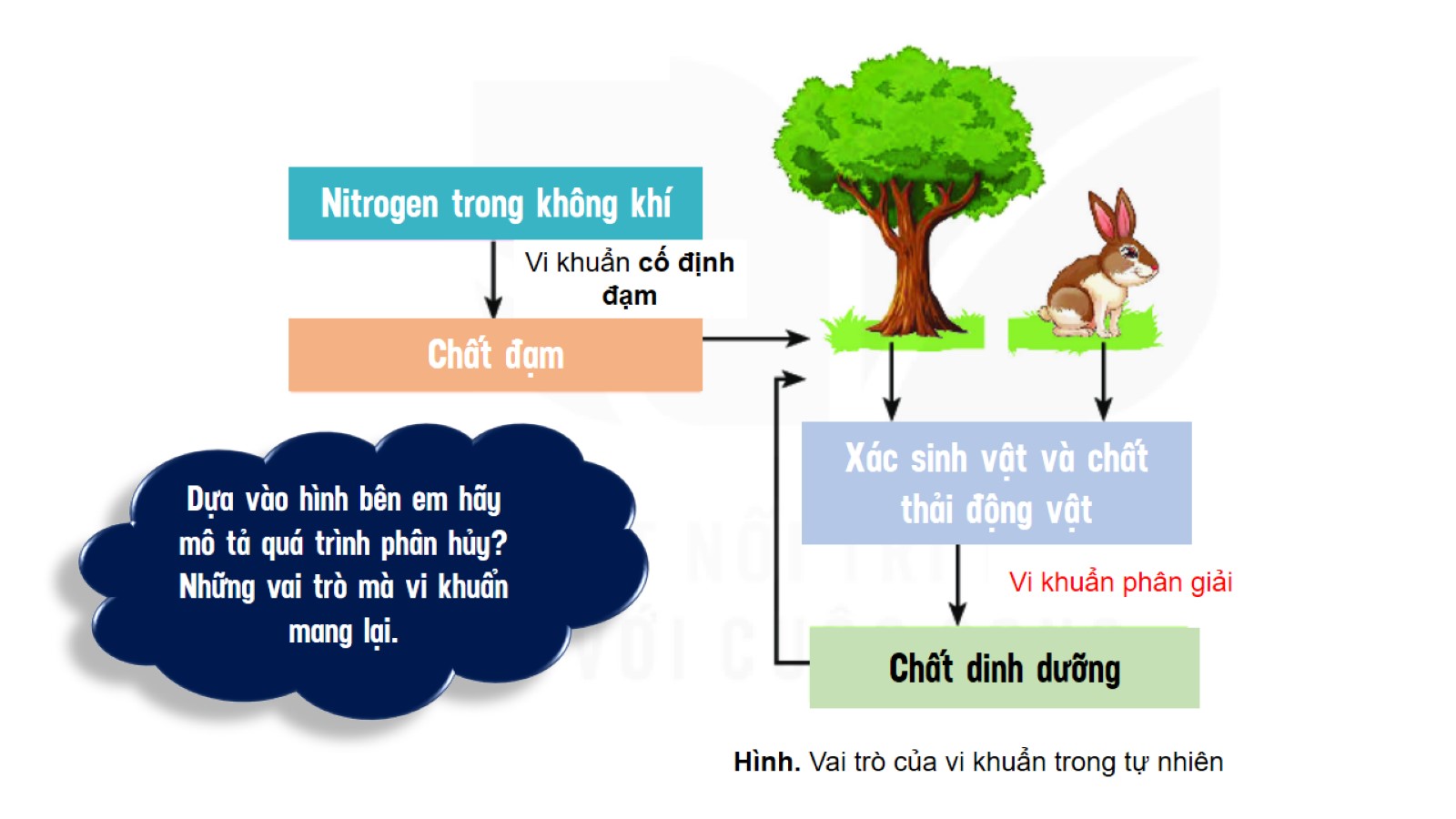 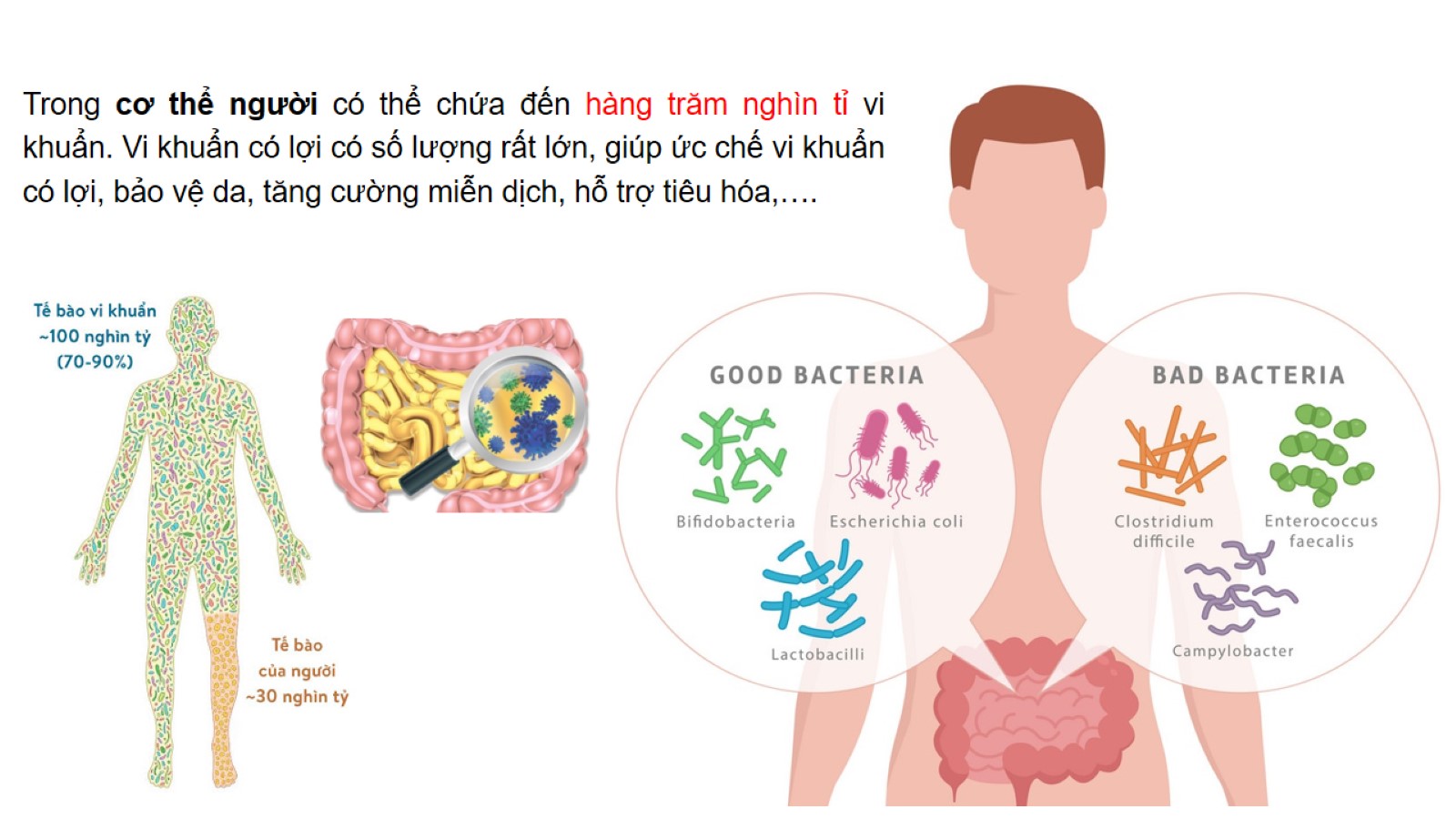 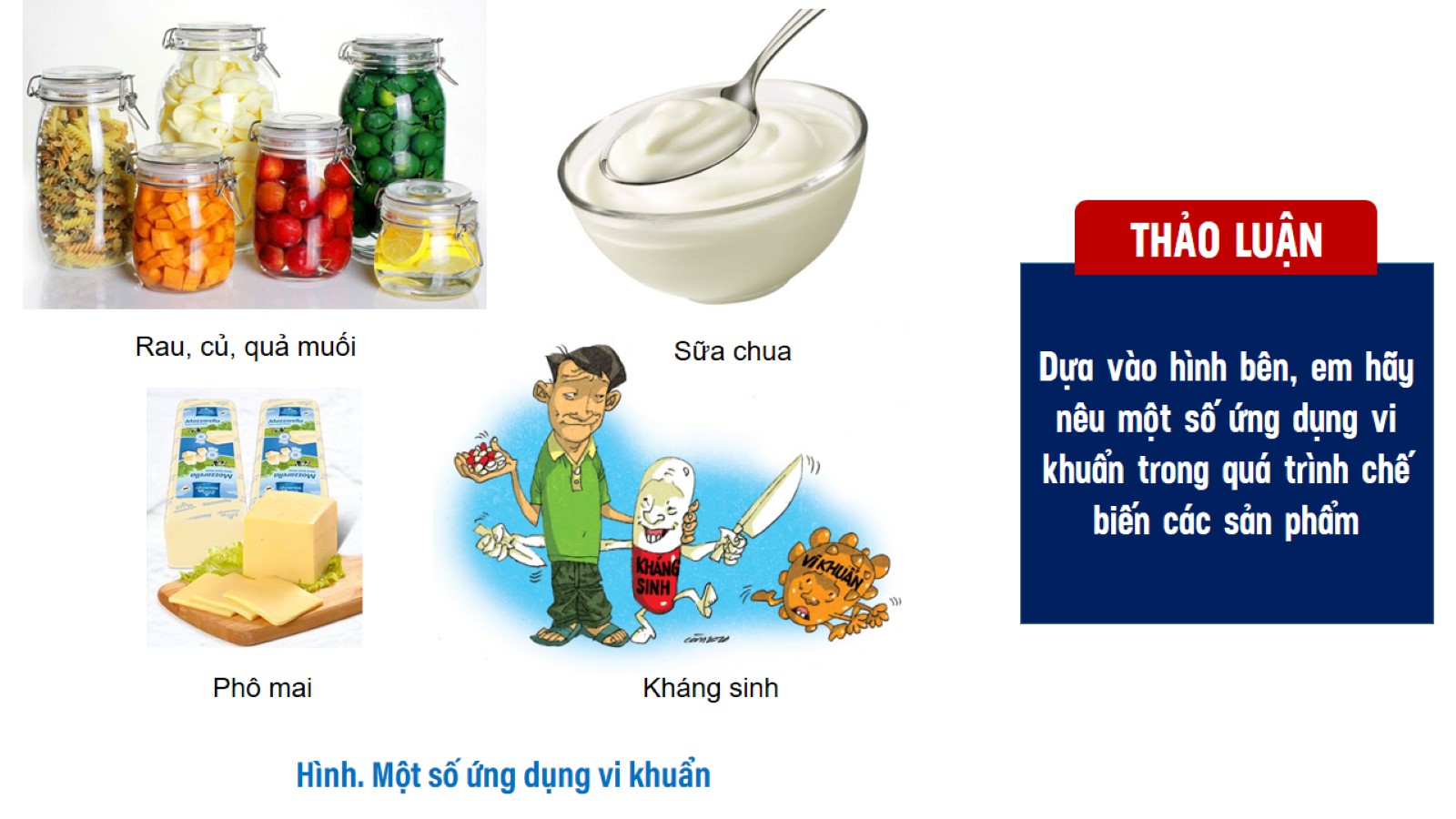 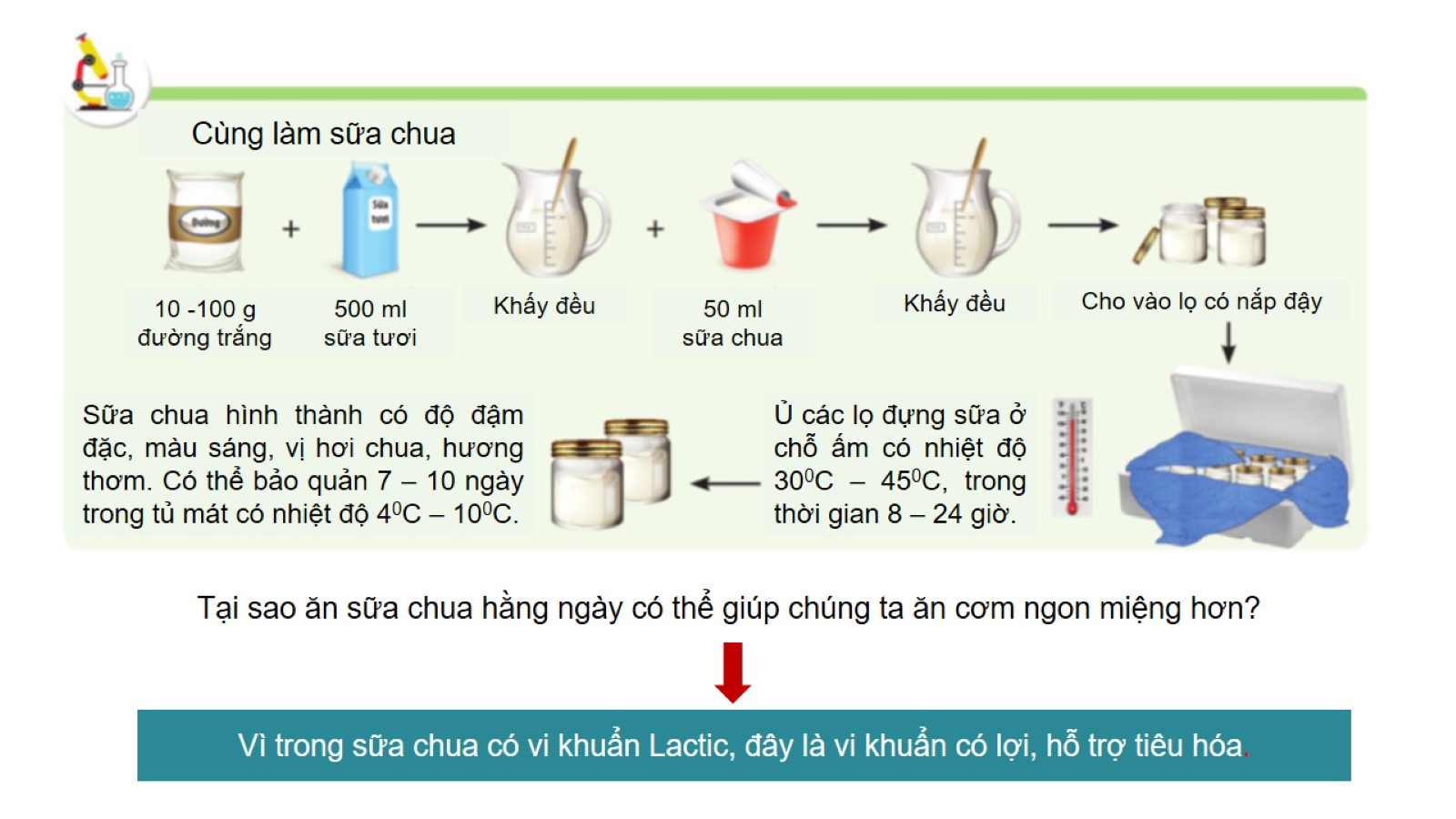 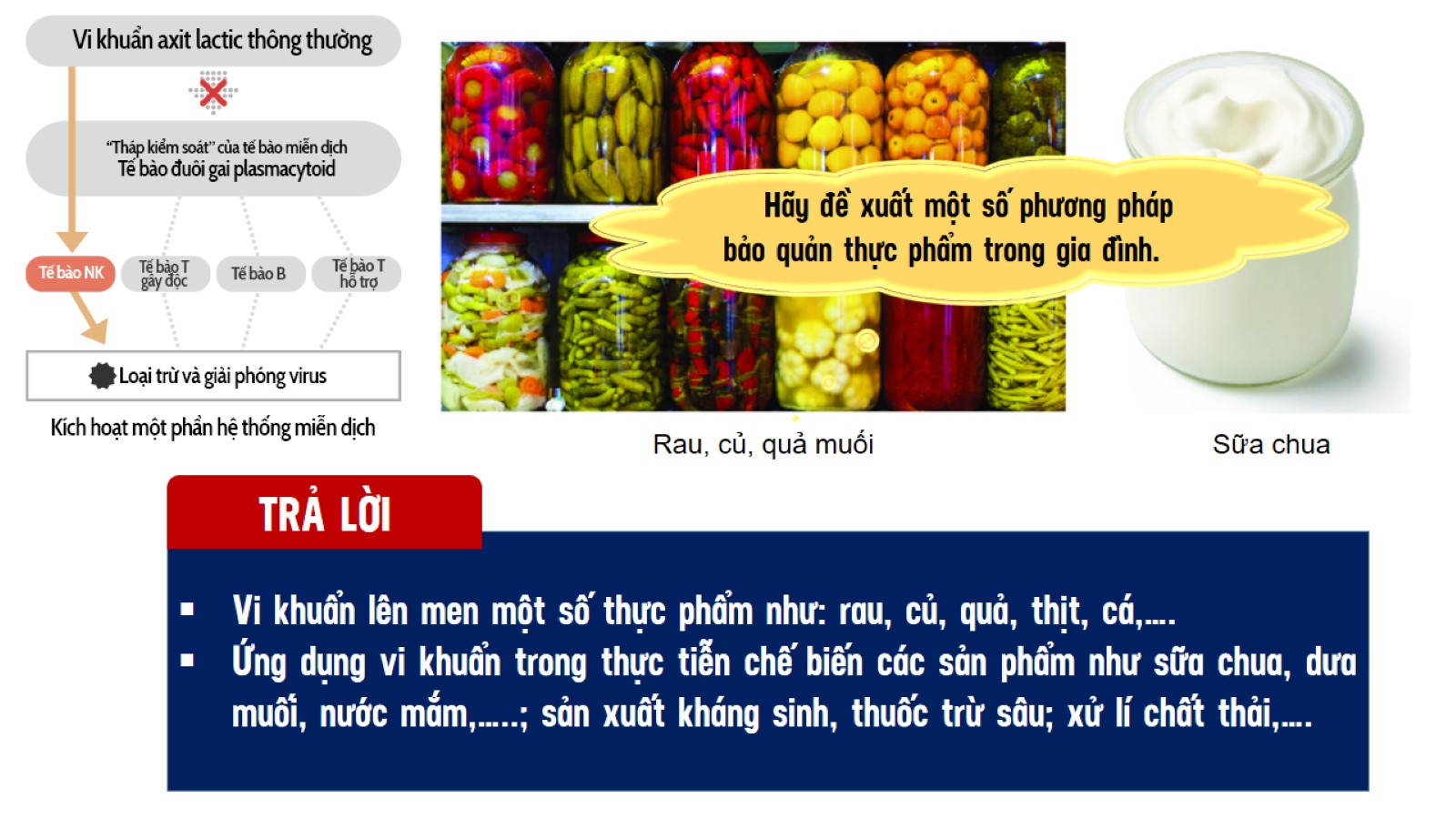 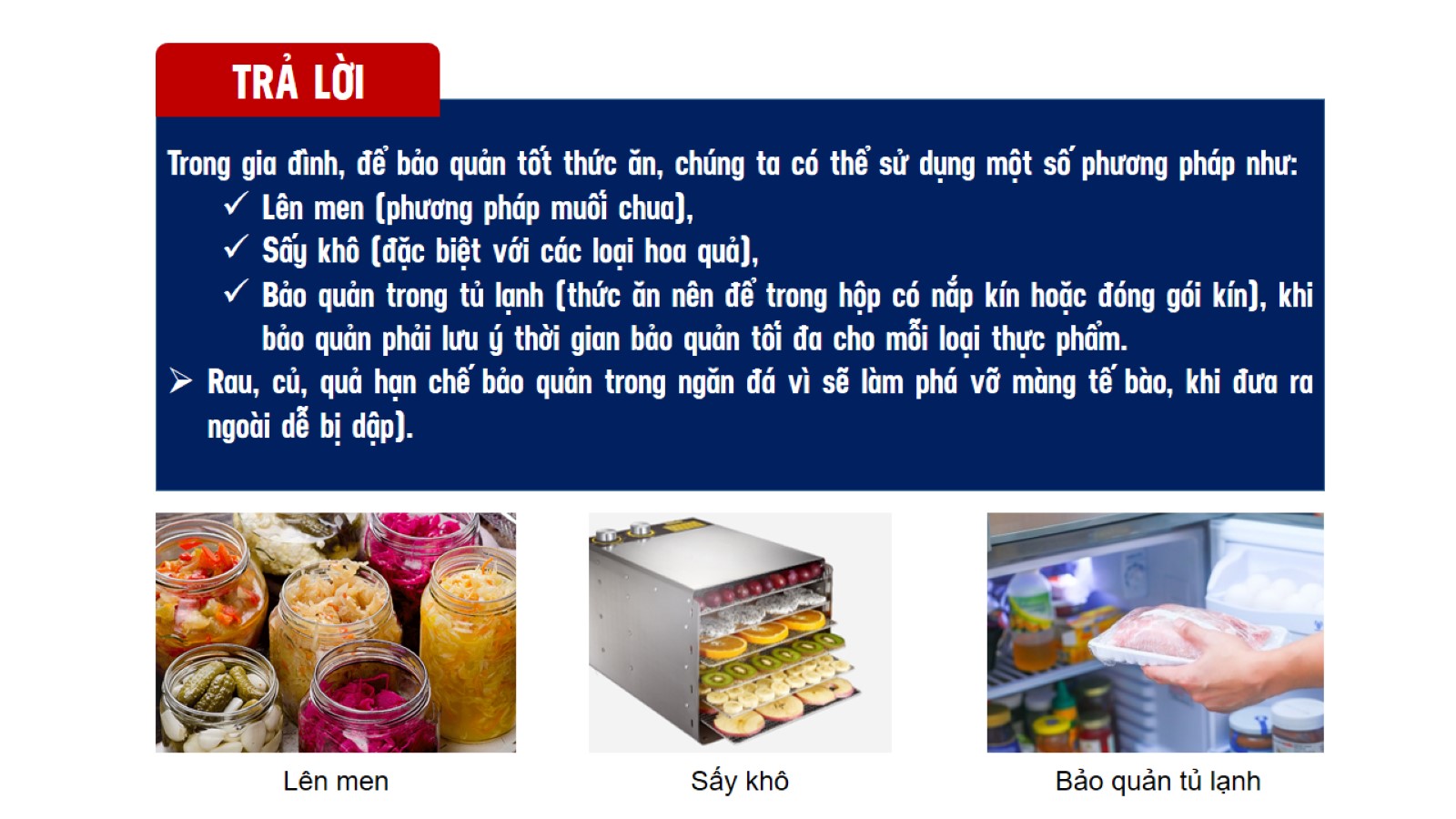 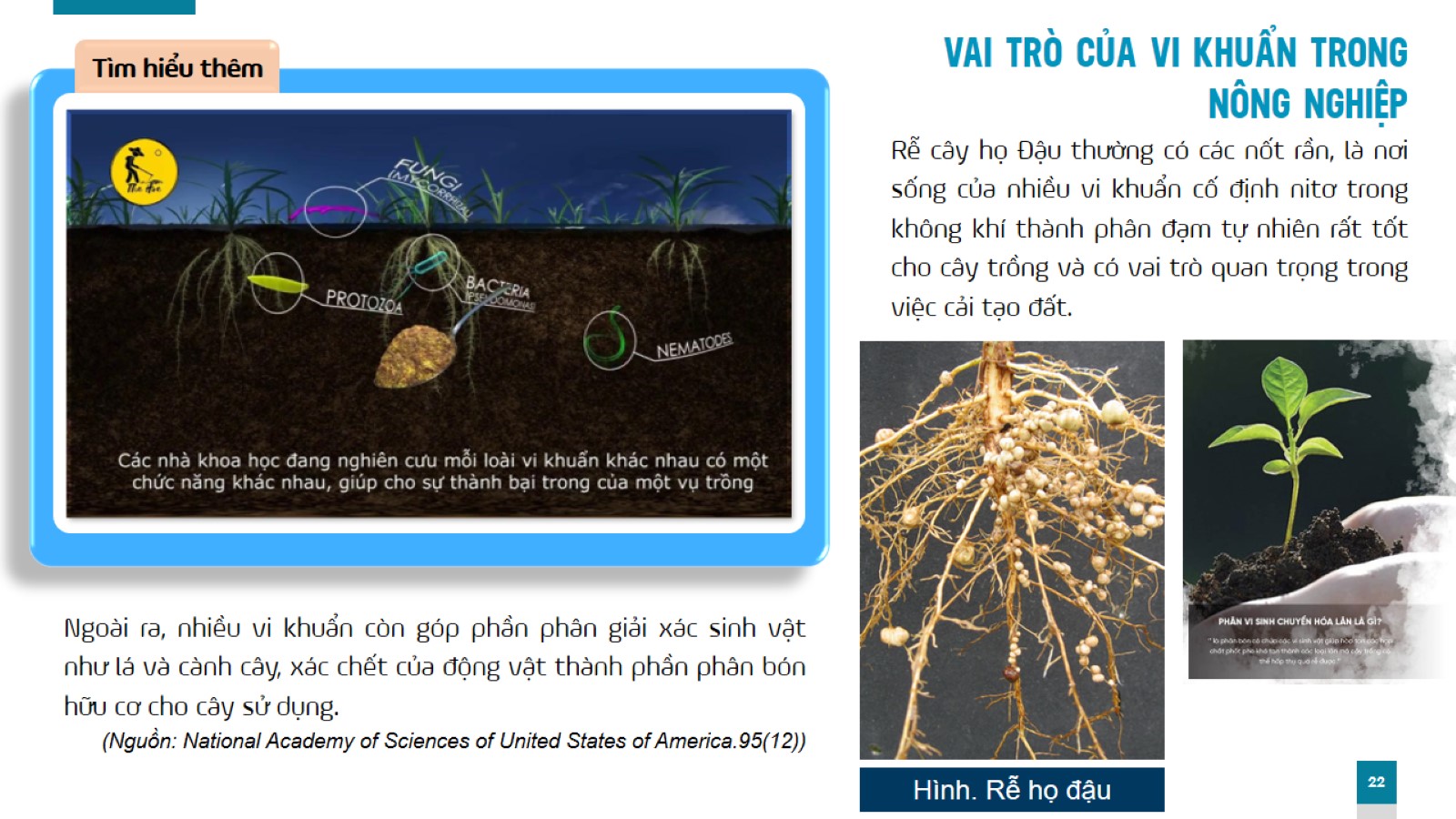 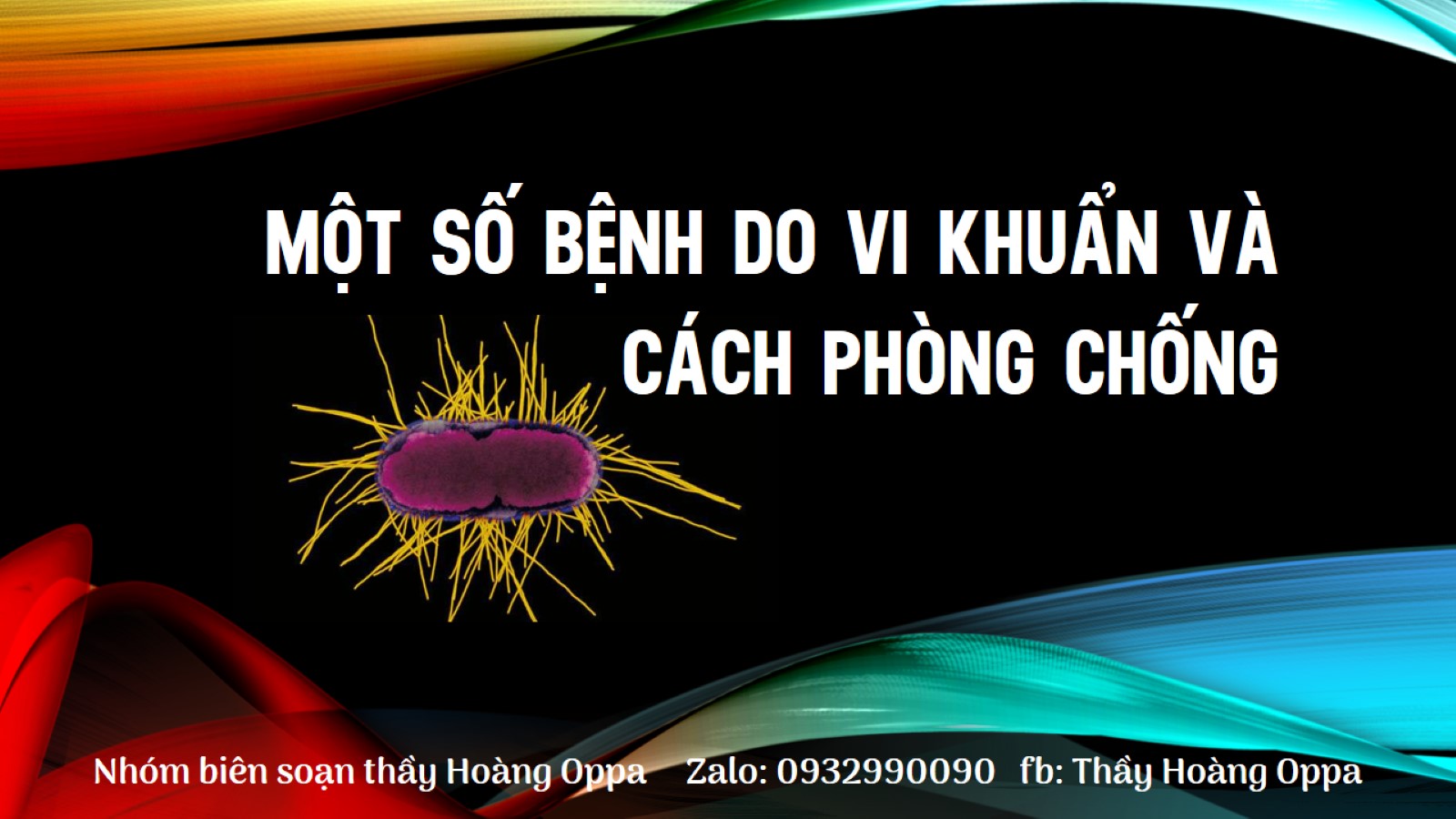 MộT số bệnh do vi khuẩn và cách phòng chống
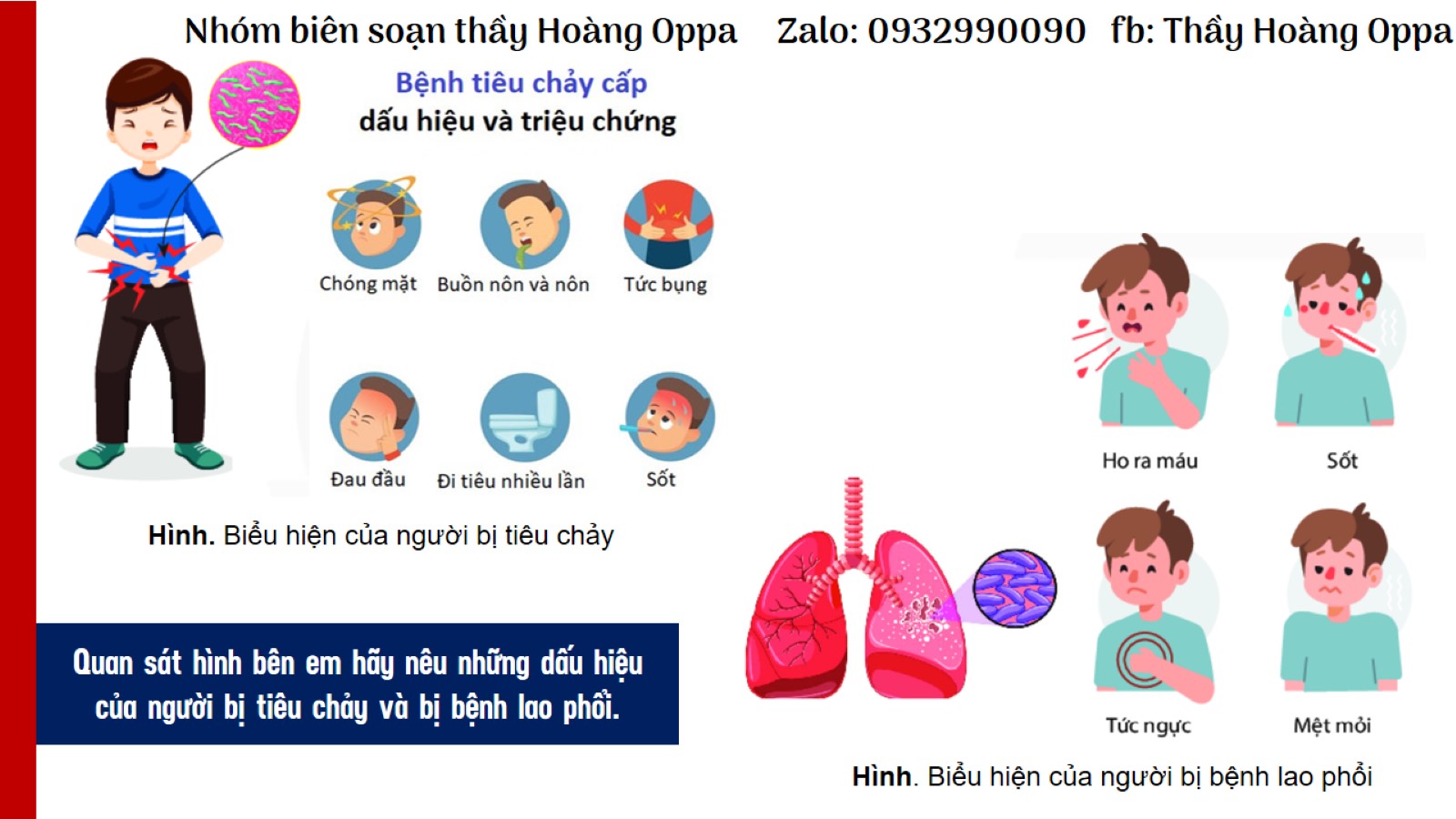 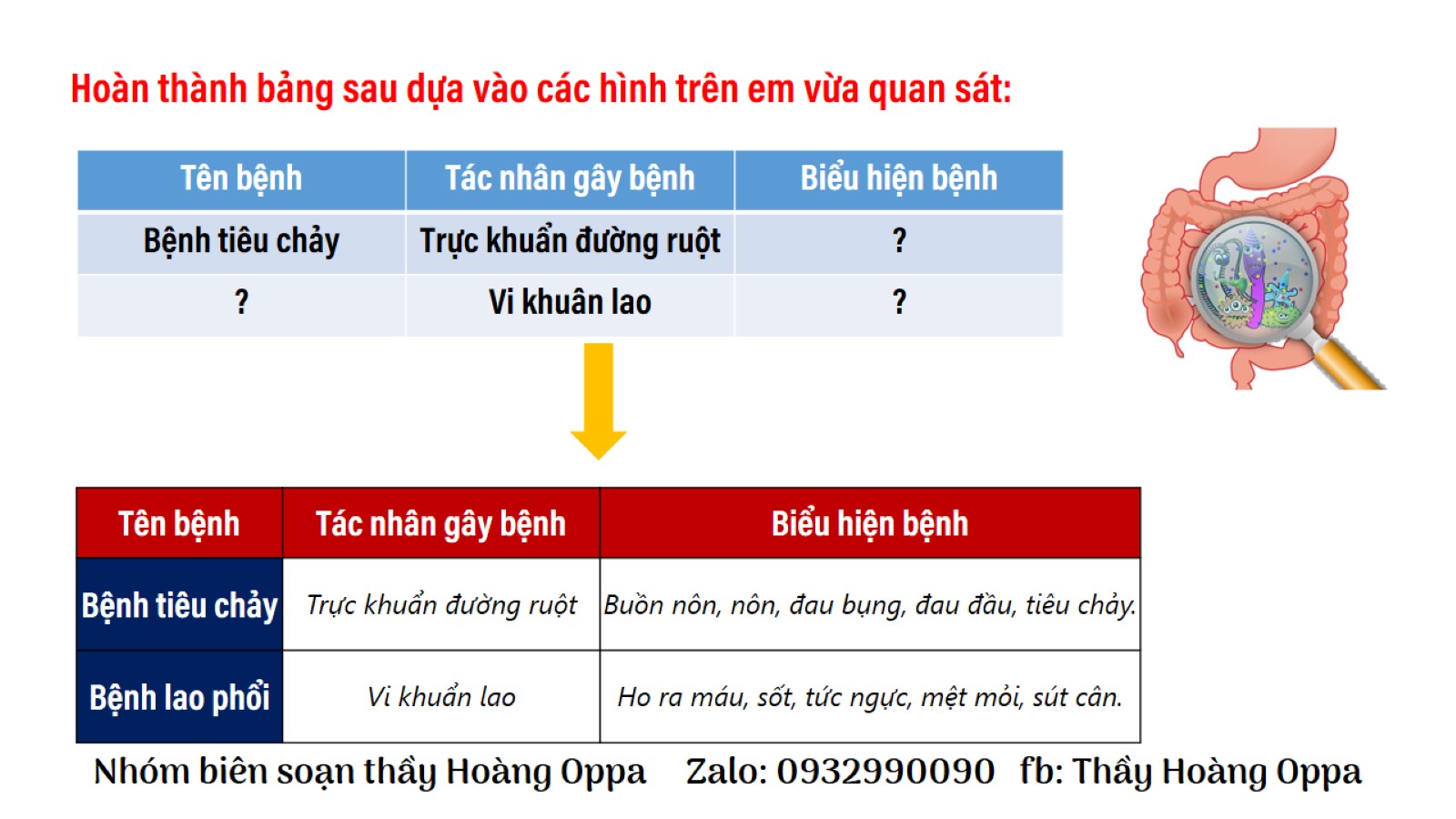 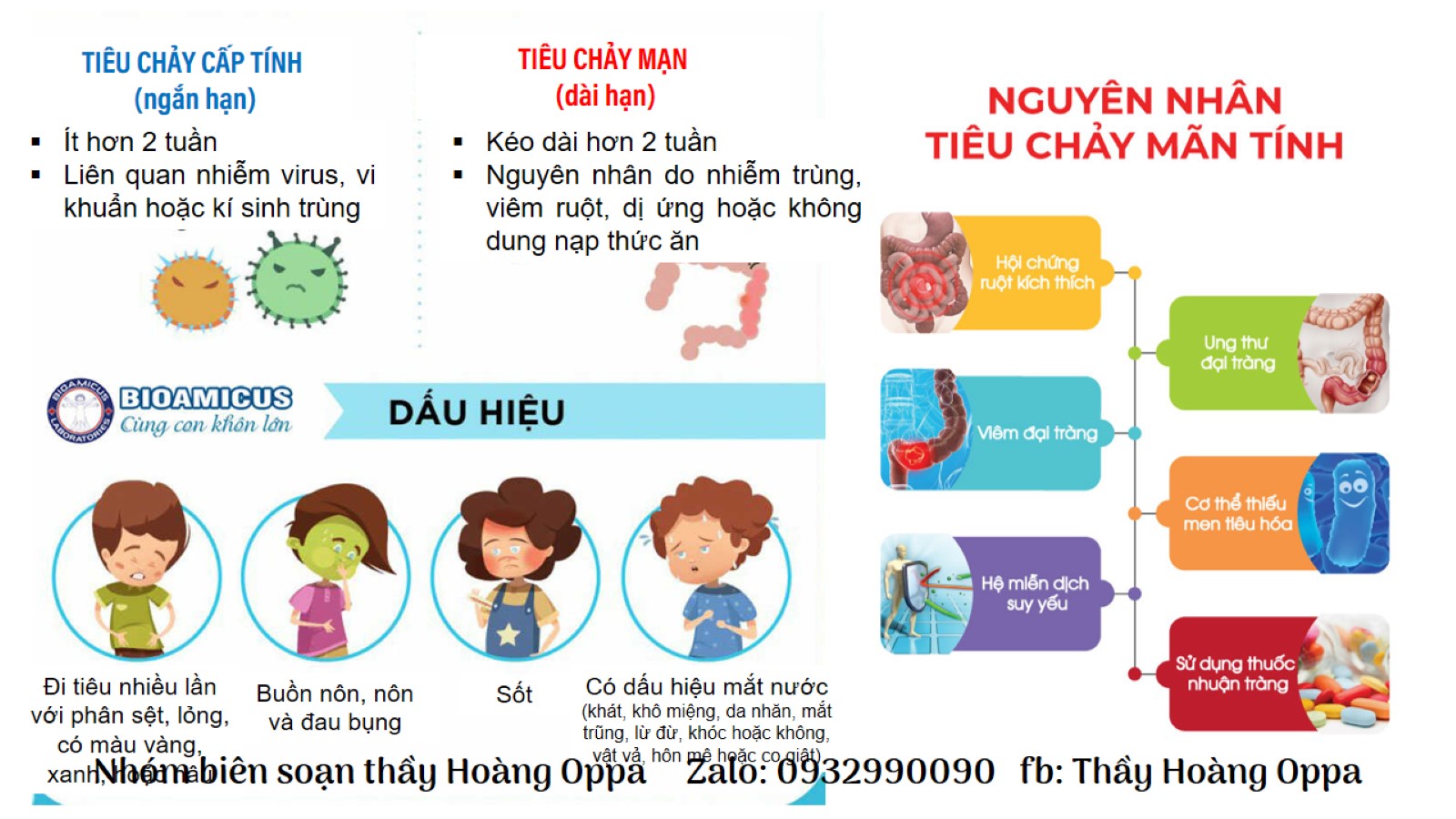 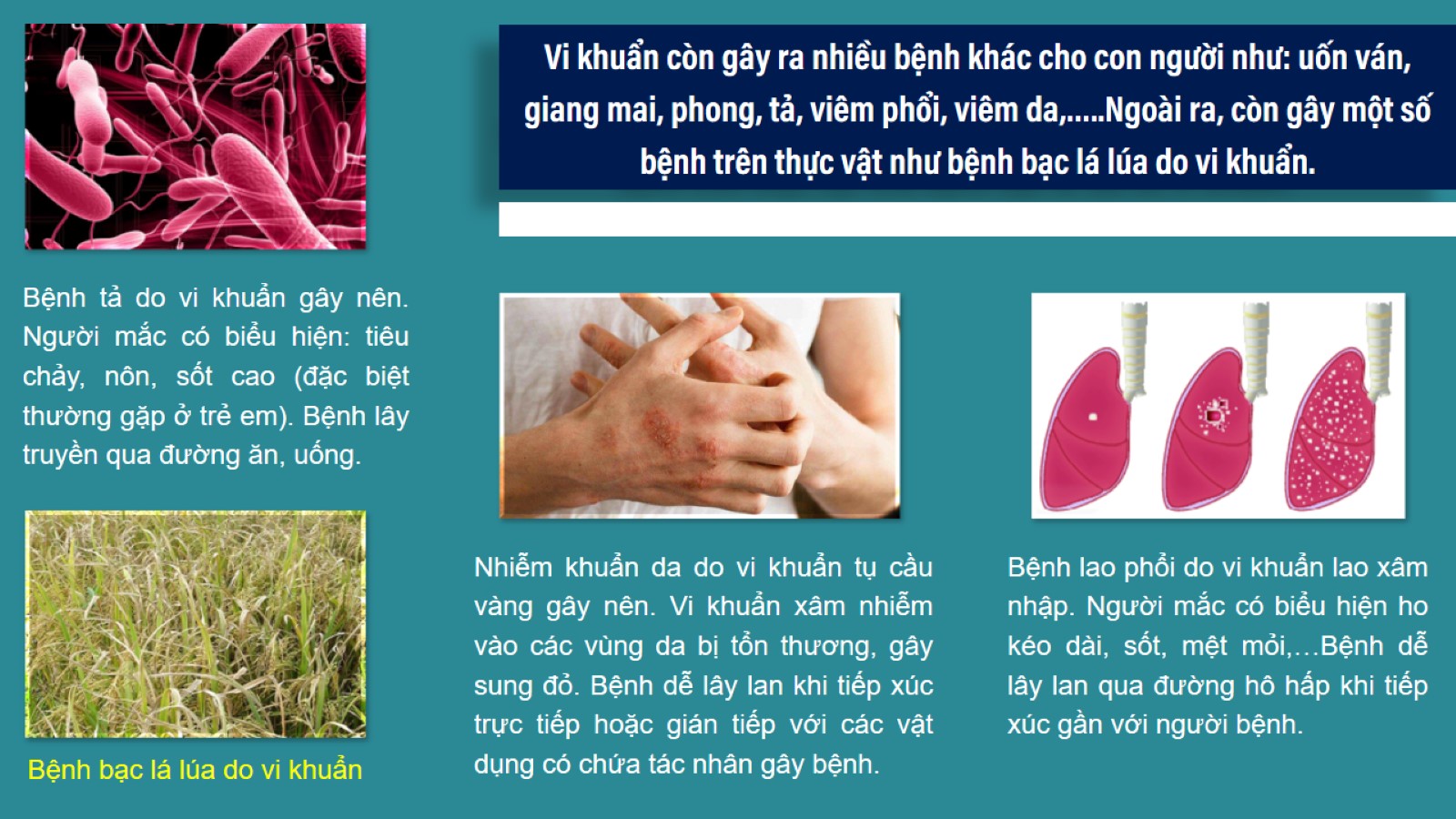 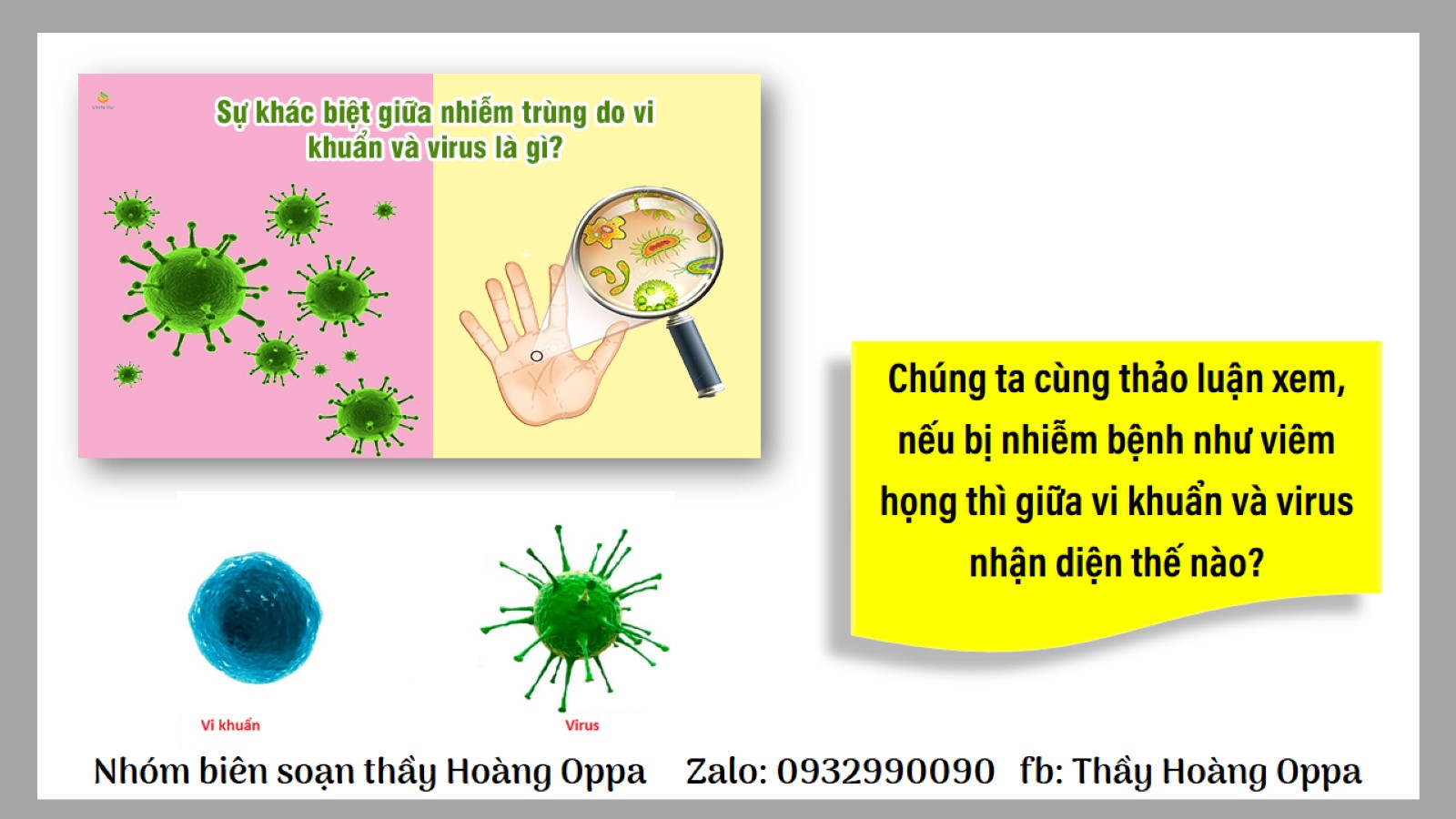 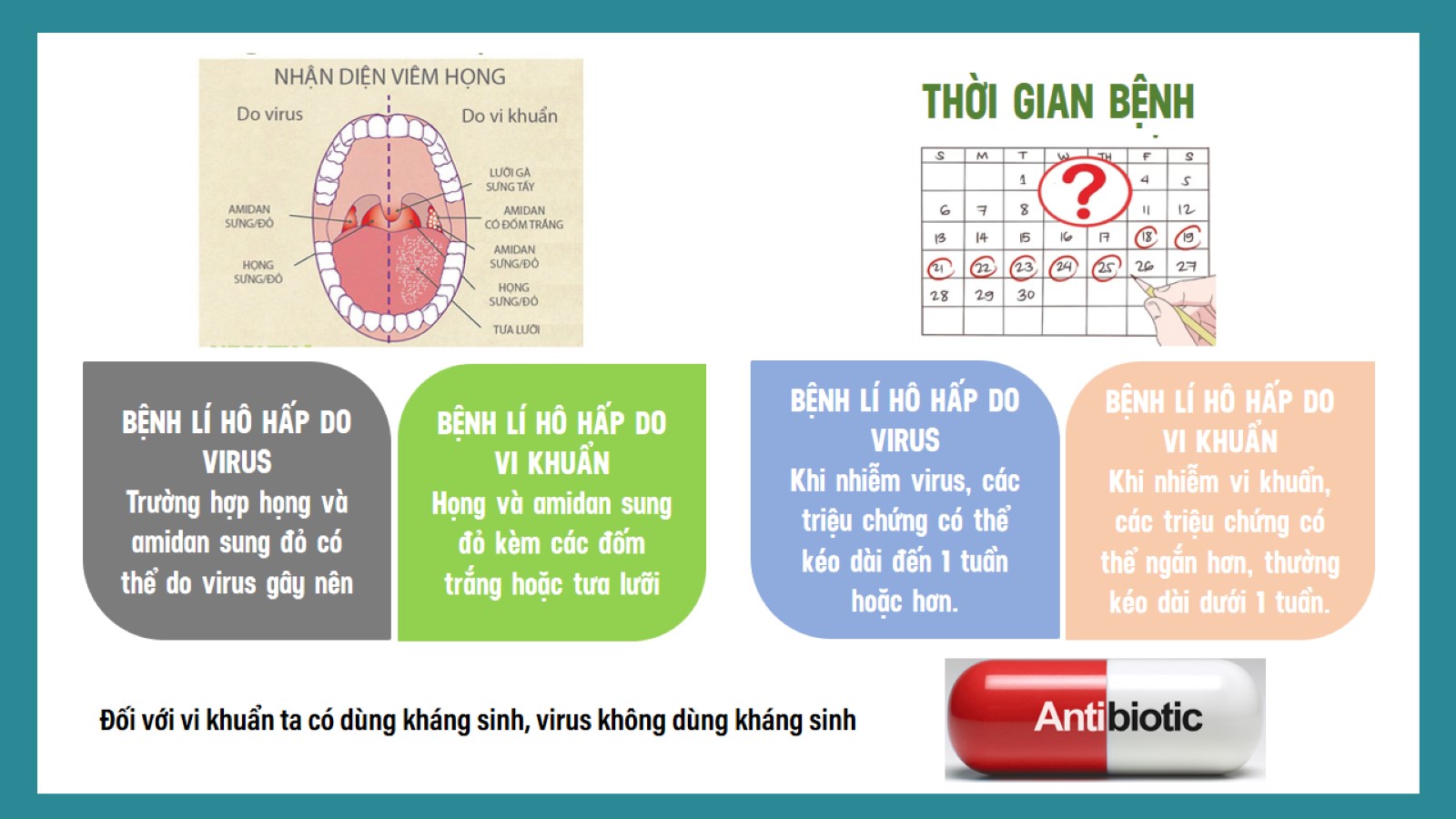 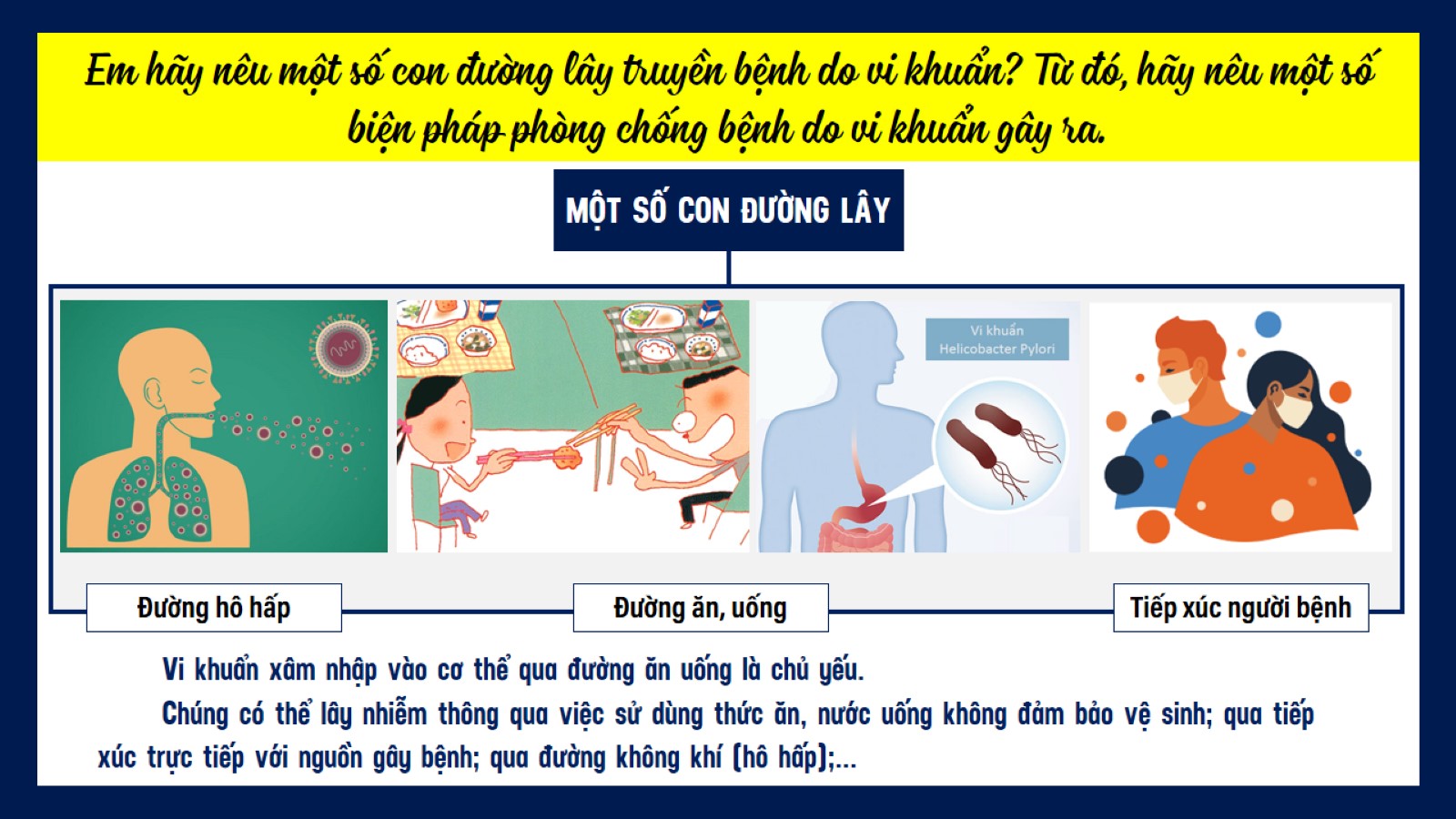 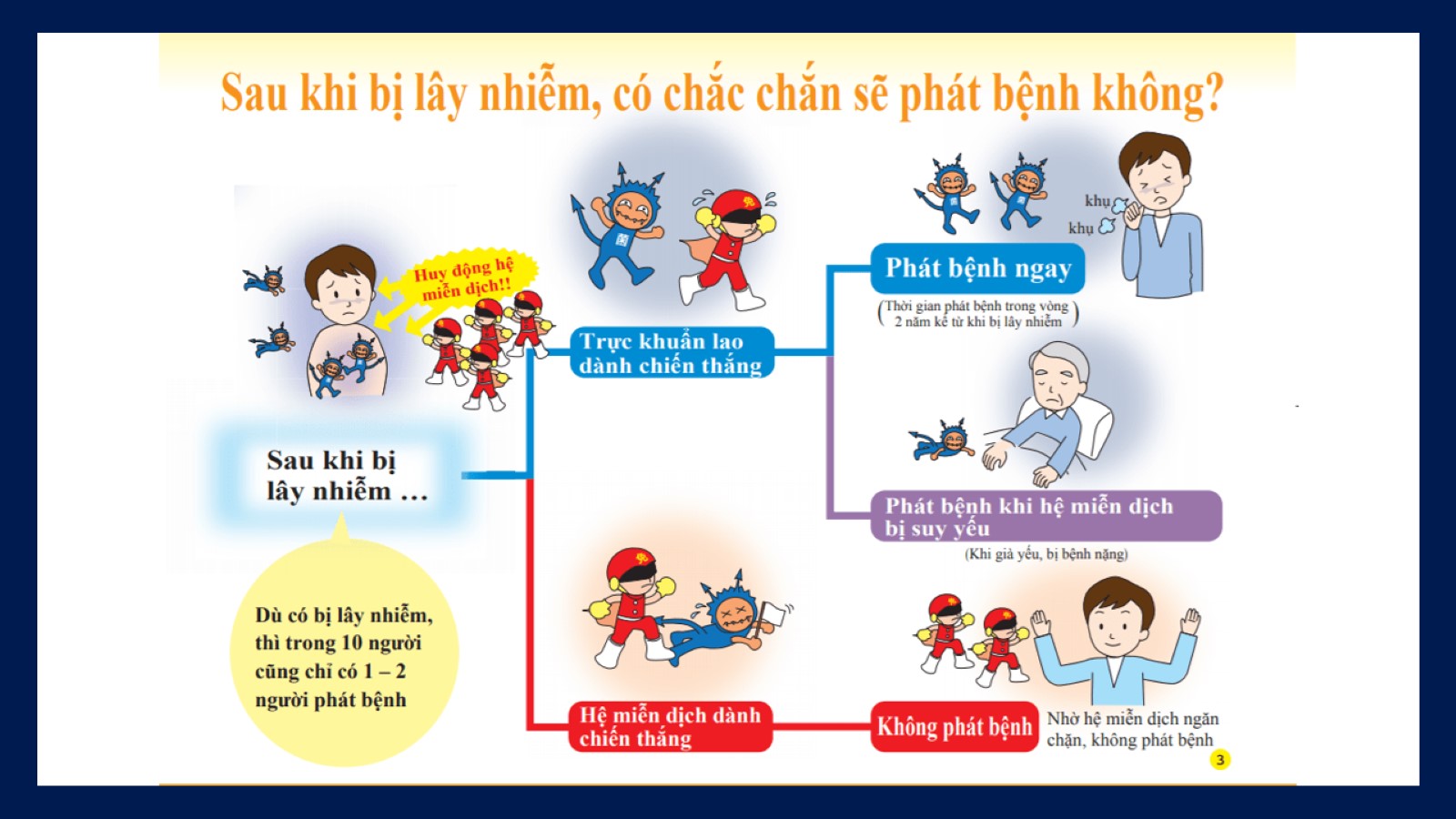 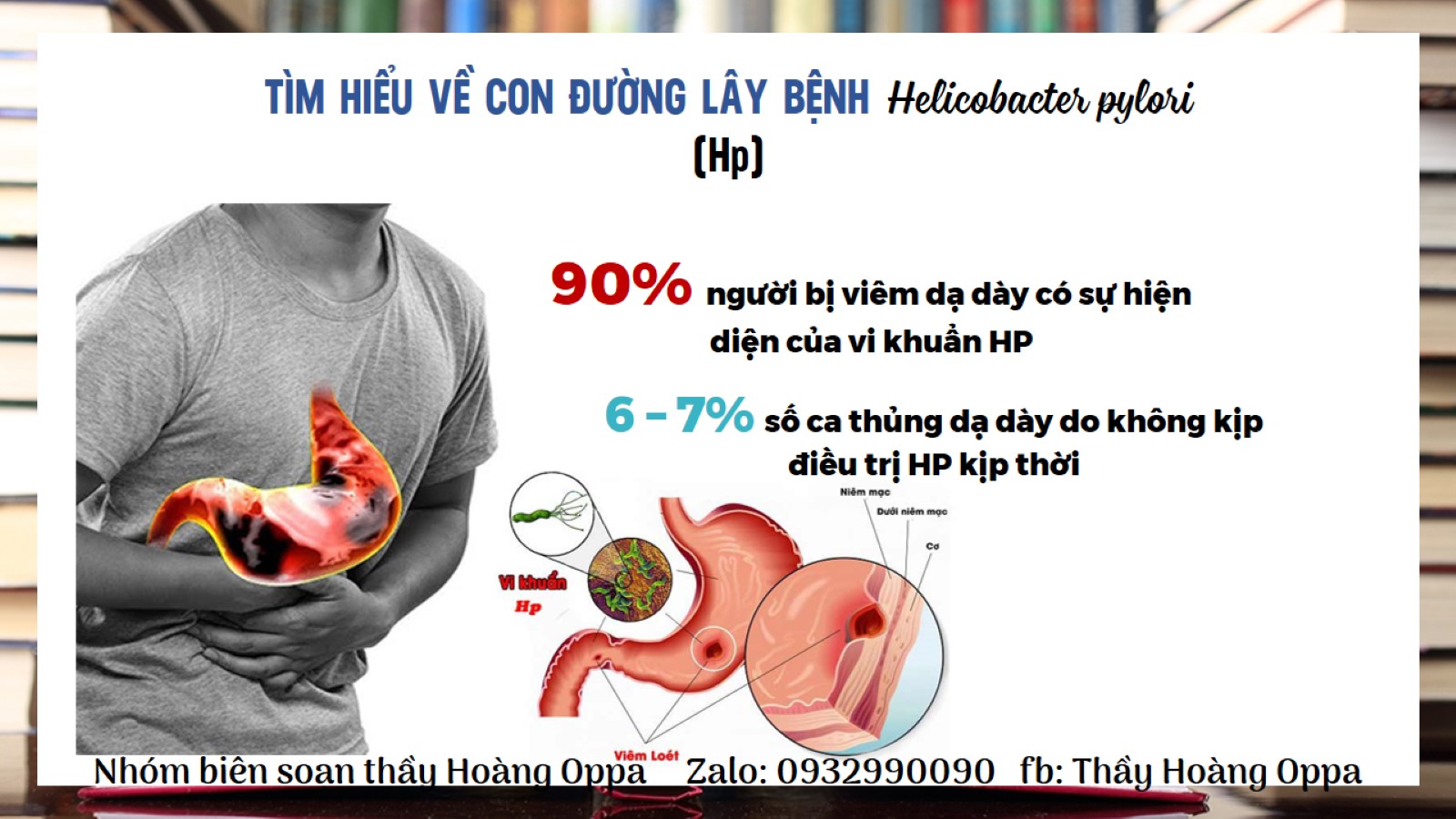 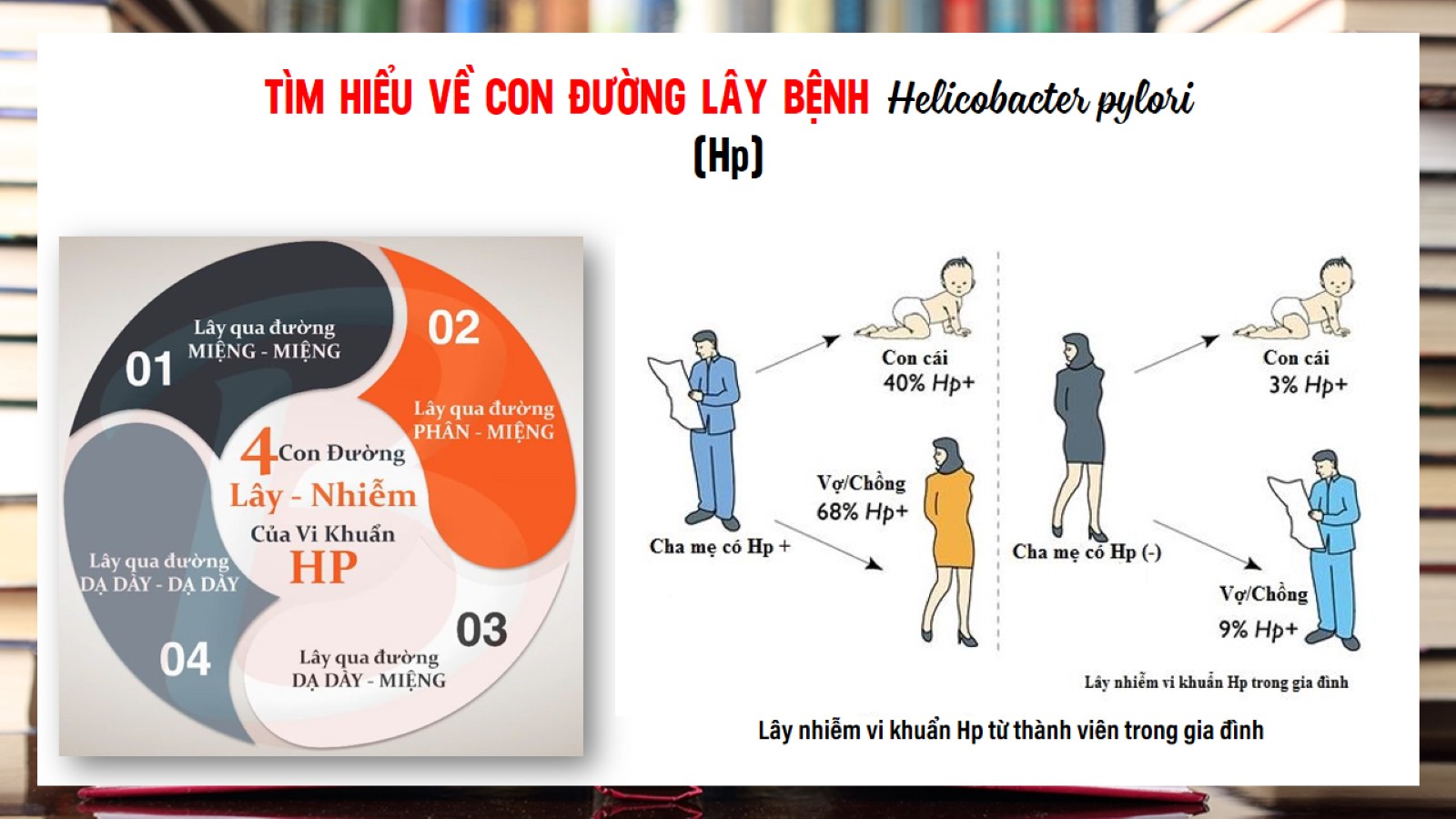 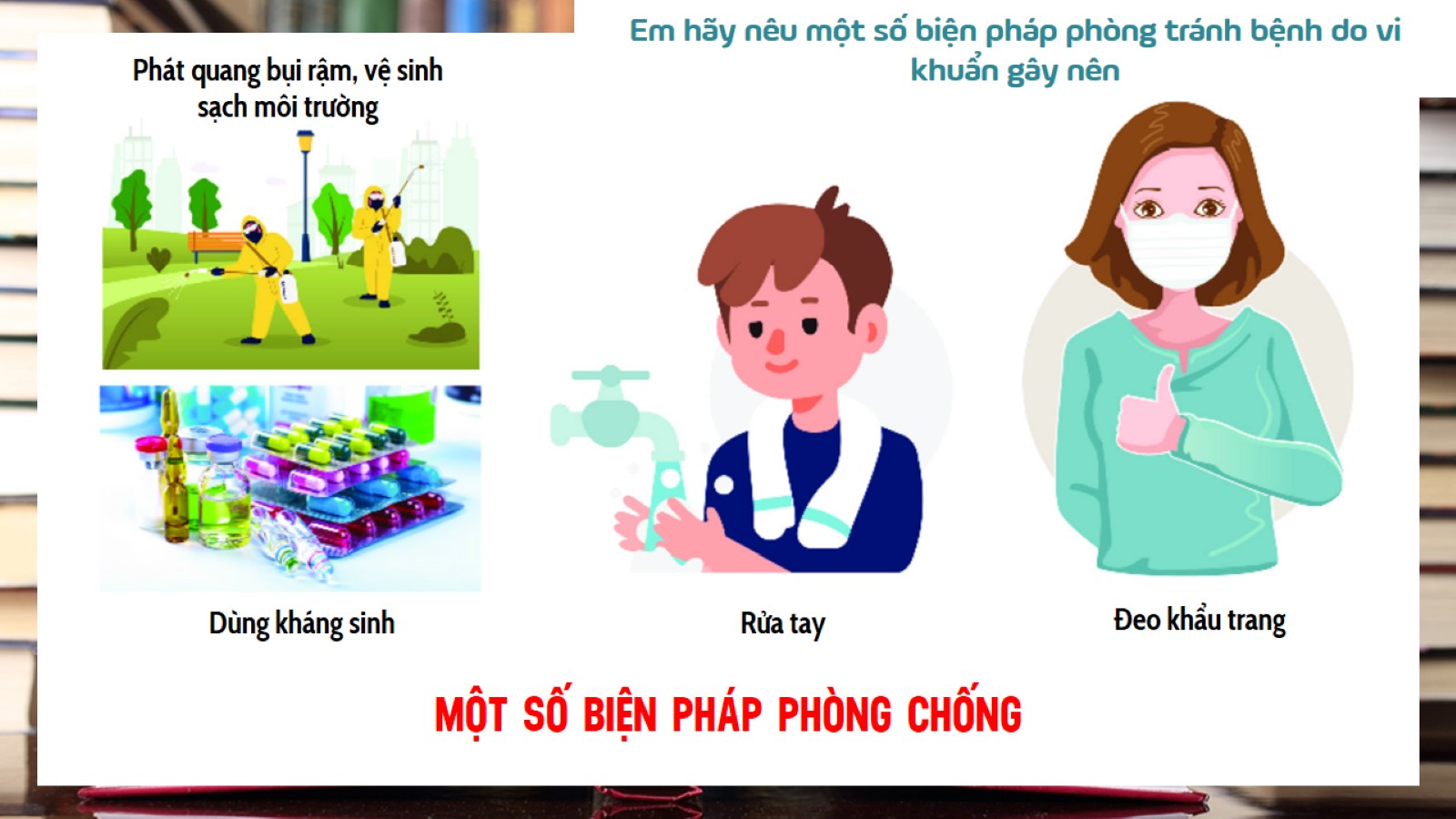 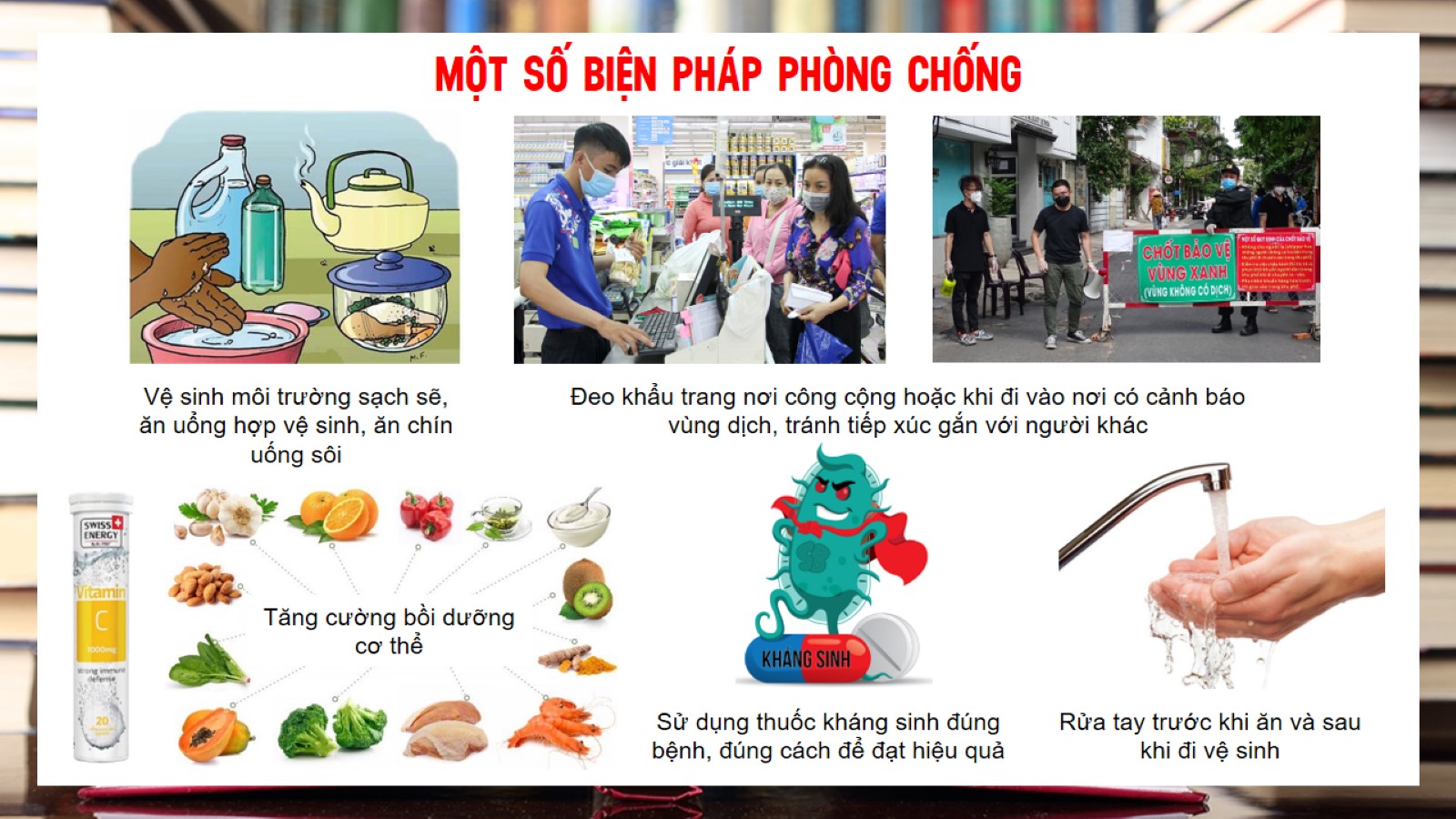 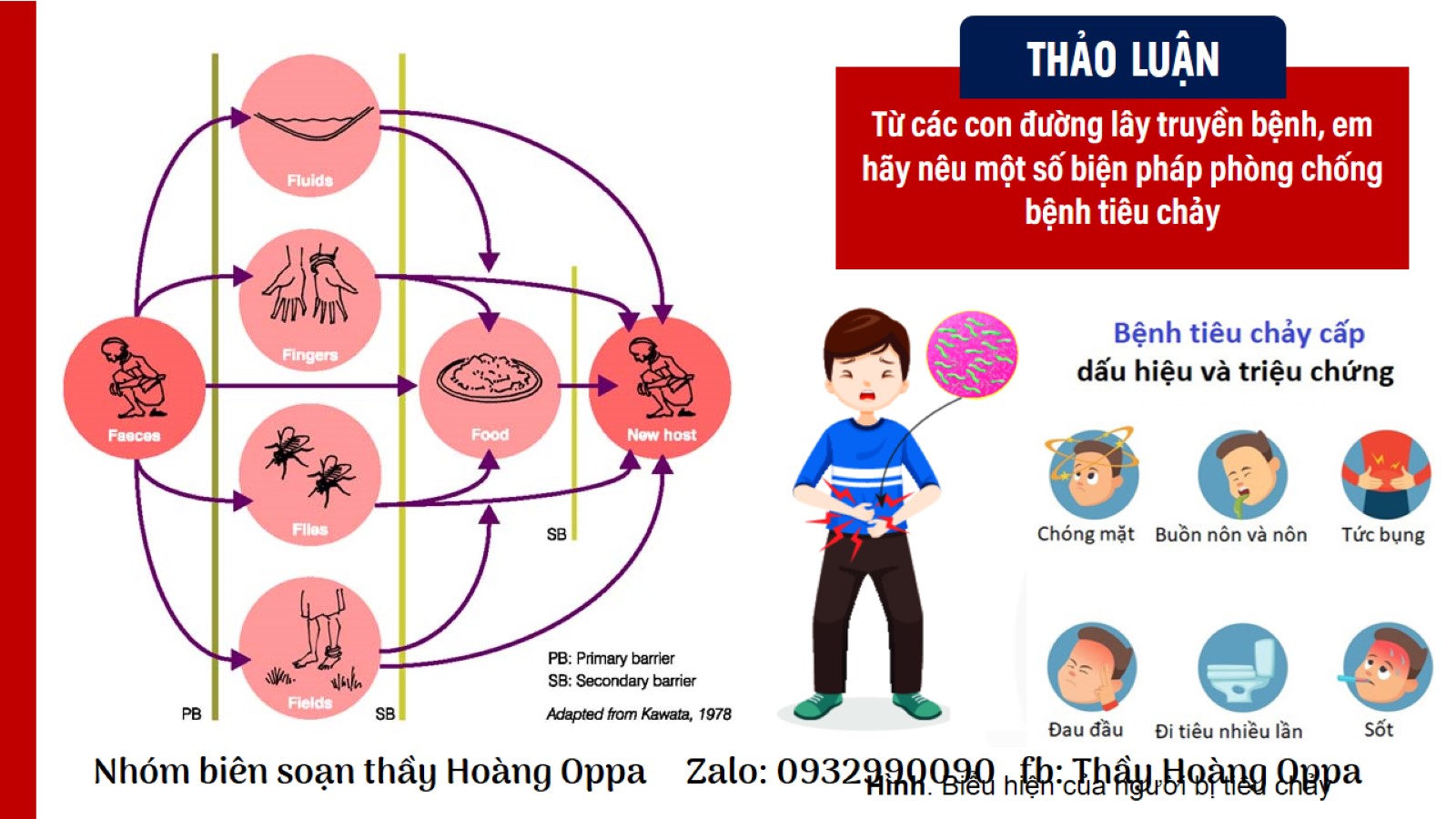 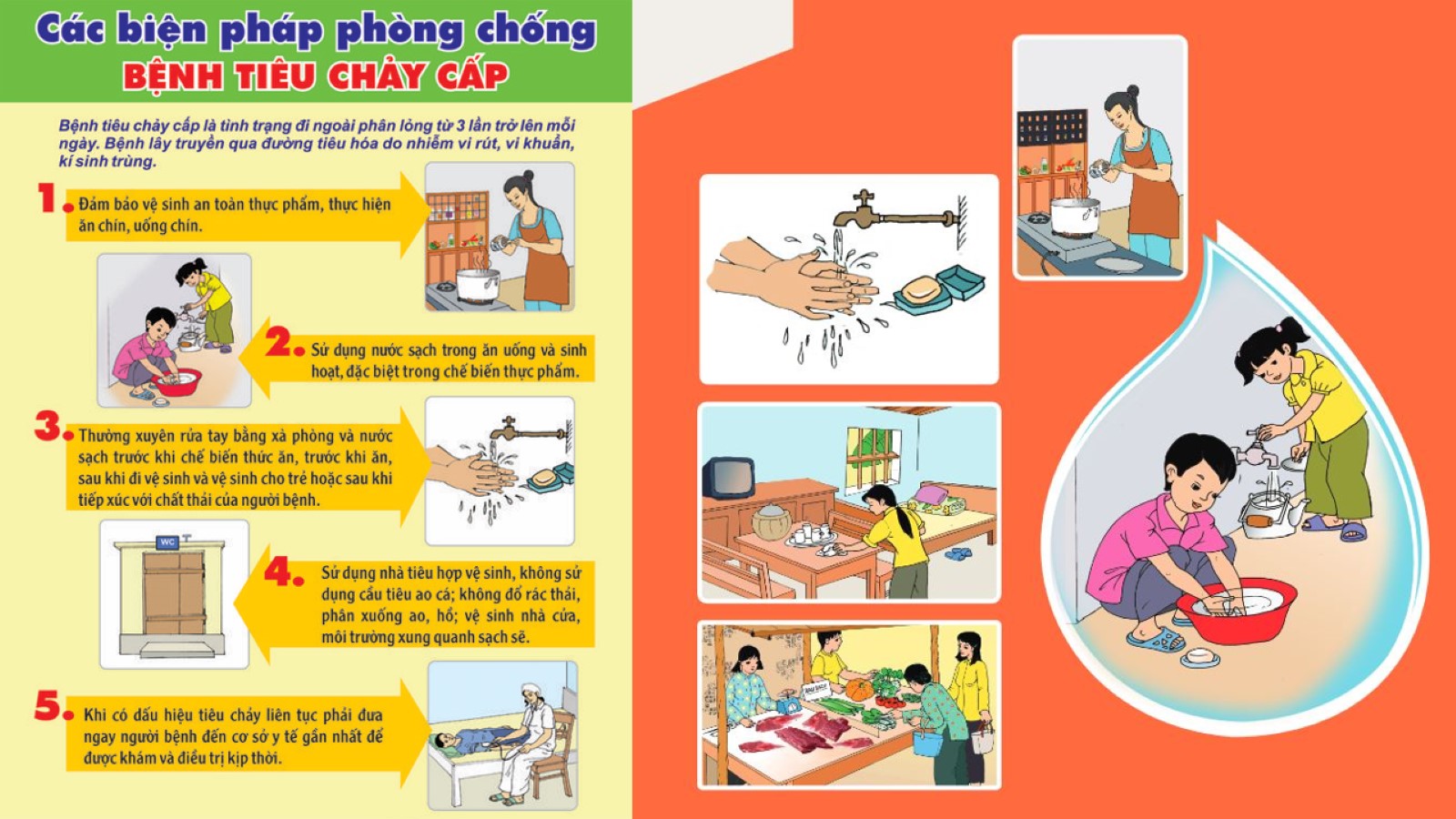 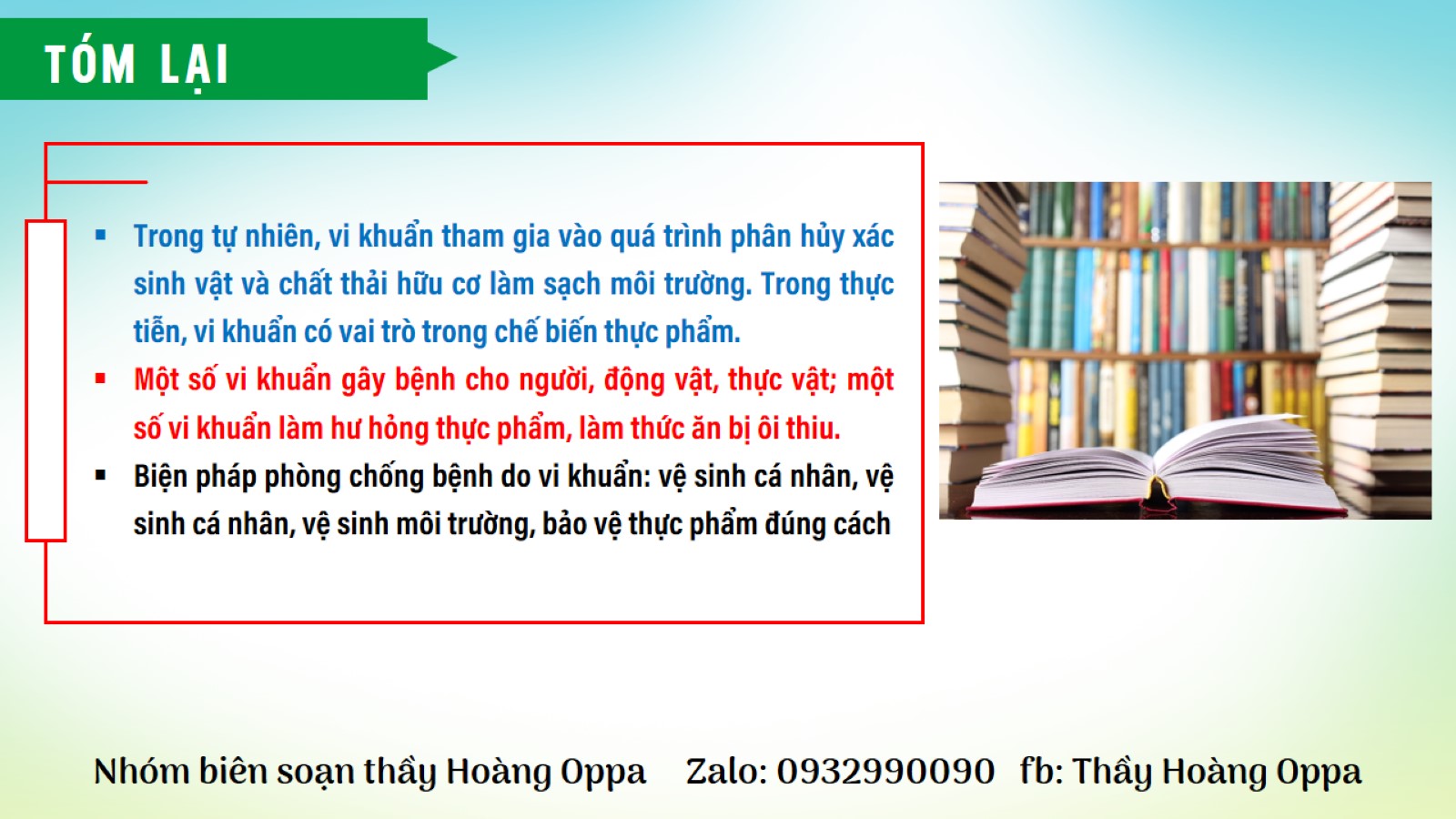 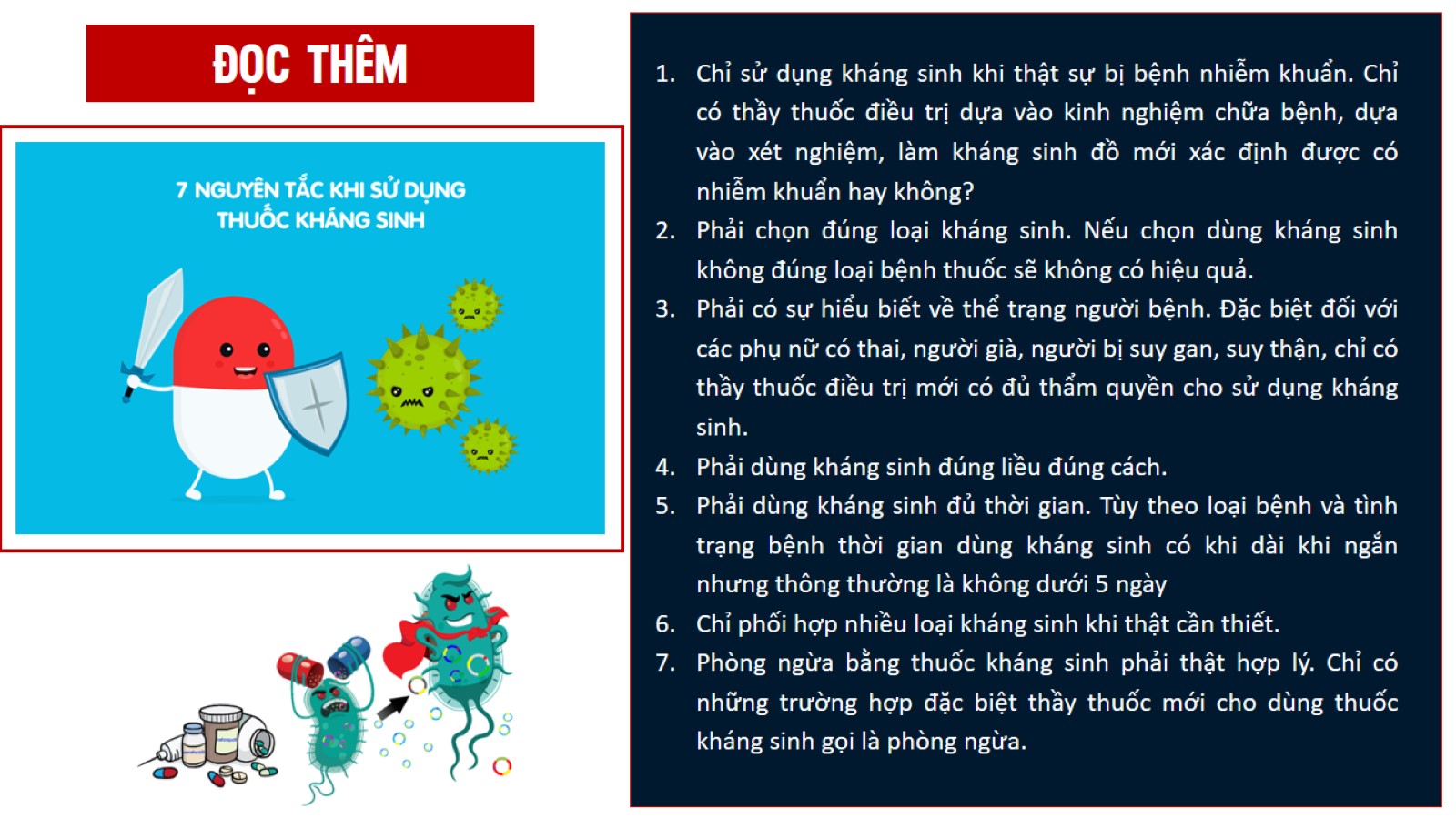 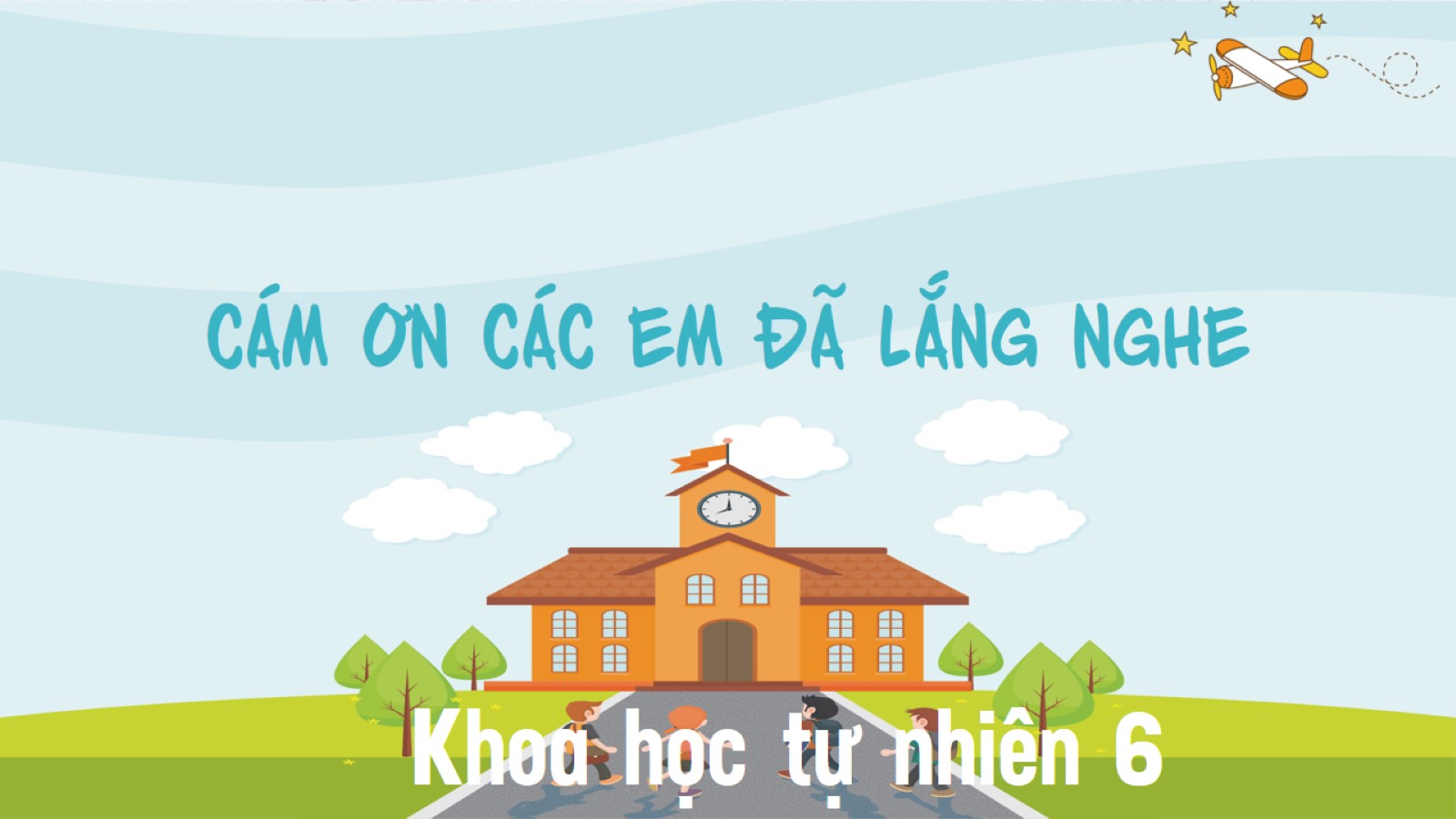